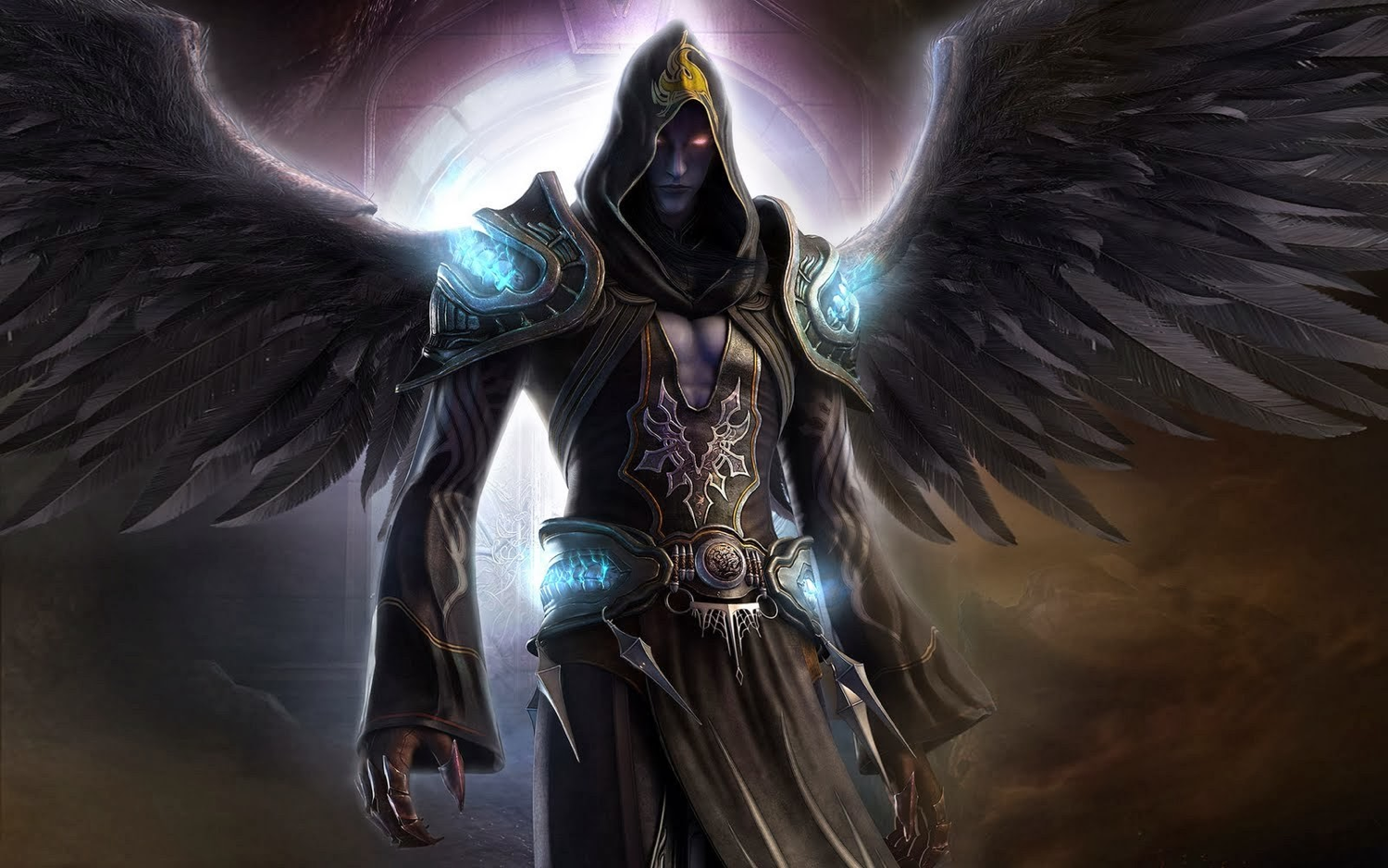 المضطهد العظيم (رؤ 12)
د. ريك جريفيث, كنيسة الطرق المتقاطعة الدولية سنغافورةcicfamily.com & BibleStudyDownloads.org
War and Remembrance
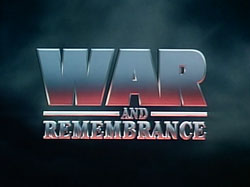 الحرب والذكرى
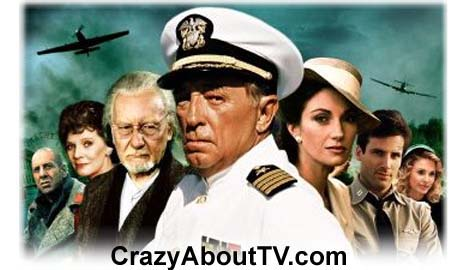 War and Remembrance
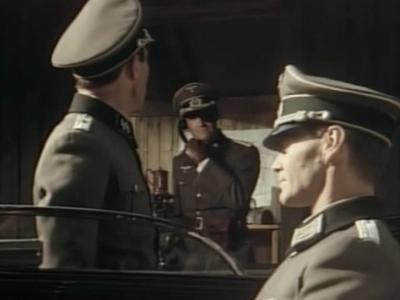 German Surrender
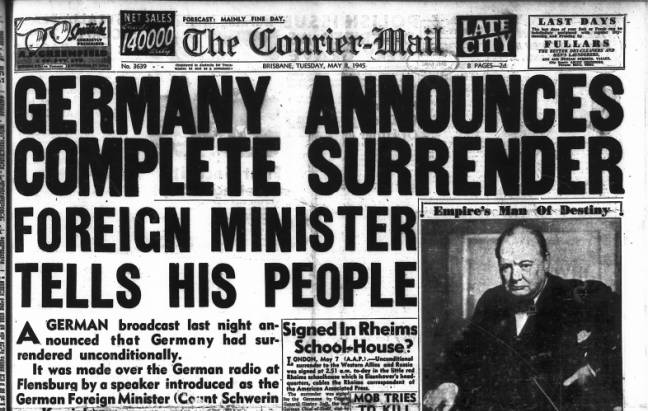 الإستسلام الياباني
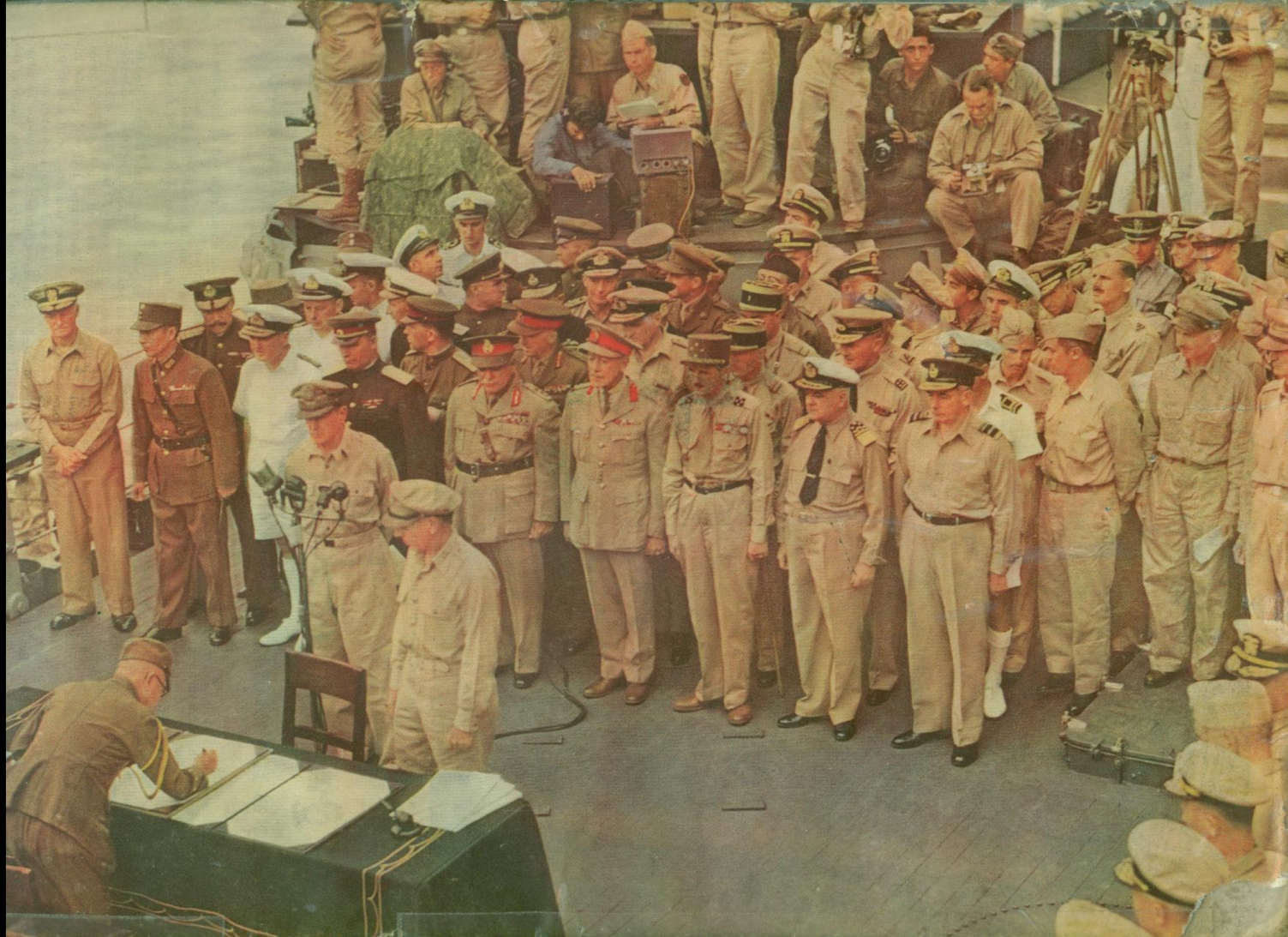 حربنا الملحمية ...
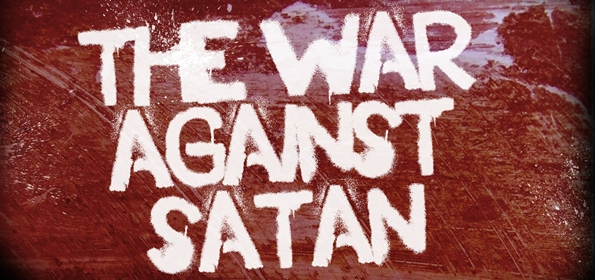 عالمية • 6000 سنة • النفوس
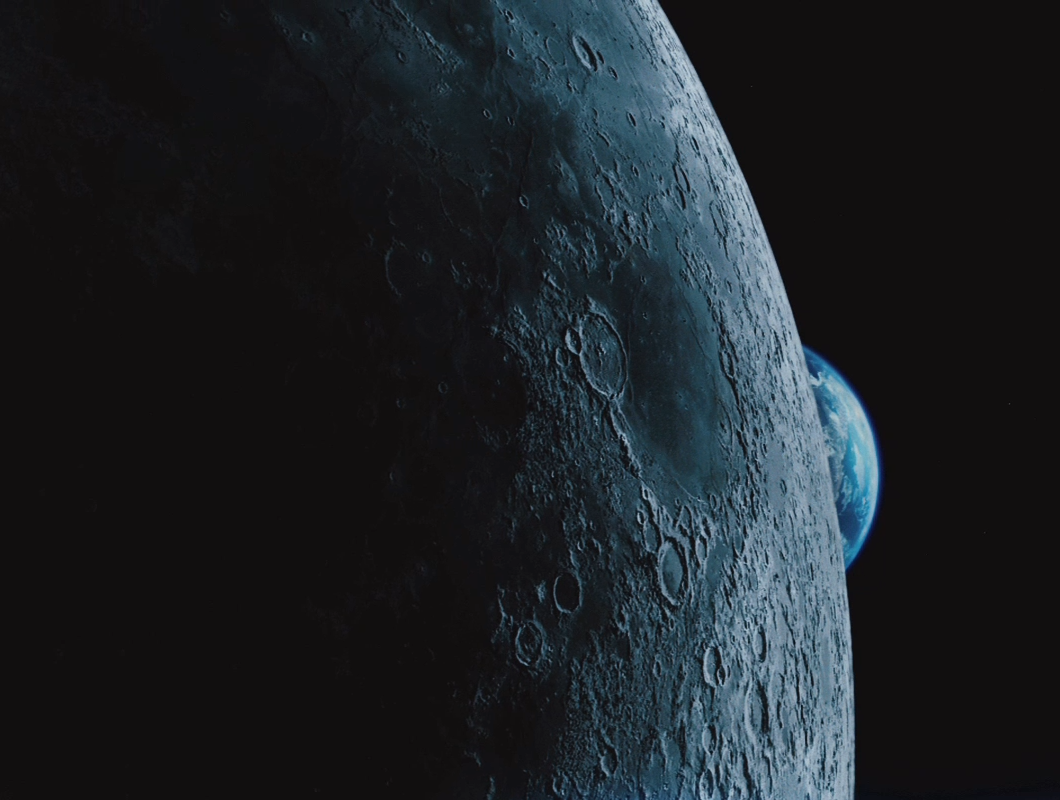 هل تشعر    أنك تخسر الكثير من المعارك الآن؟
قيم علامية
قوانين مدنية
العشرينات
كيف تستطيع أن تكون متأكداً من نصرة المسيح الآن وفي المستقبل؟
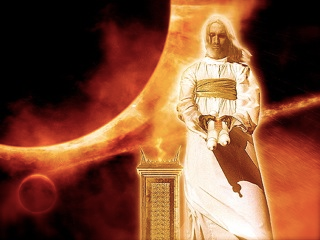 محتويات الدينونة
٣٣٧
المضلون (24: 5)
الحروب (24: 6-7أ)
الزلازل والفوضى العالمية
(24: 7ت، 10-13)
المجاعات (24: 7ب)
الشهداء (24: 9)
الموت (24: 9)
ختم متى 24: 5-9 يوازي:
أحصنة
ويلات
مقتبس من روبرت كروماكيi، العهد الجديد مسح . واين هاوس، التسلسل لزمني والخلفيَّة الرسوم البيانيَّة للعهد الجديد، ١٩
[Speaker Notes: Correlation Between Trumpets & Bowls (Wiersbe):
1 The Judgment
2 The earth
3 The sea
4 The rivers
5 The heavens
6 Mankind—torment
7 An army
Angry nations

Correlation between the Olivet Discourse (Matt 24) and Seals (Rev 6) is also striking.
_____________
Common-476
NS-01-Matt15-28-slide 153
NS-27-Rev1-2-slide 177
NS-27-Rev4-6-slide 133
NS-27-Rev7-12-slide 33
NS-27-Rev13-19-slide 85]
340
الجدول الزمني لسفر الرؤيا
ما قد رأيت 
1: 19أ
رؤيا 1
ما هو كائن 
1: 19 ب
رؤيا 2-3
ما هو عتيد أن يحدث بعد هذا
1: 19 ج
رؤيا 4- 22
المجيء 
الثاني
الحكم الألفي
رؤيا 
المسيح
عصر 
الكنيسة
Rapture3:10
الضيقة
4: 1- 19: 10
الحالة الابدية
النصف الأول
النصف الثاني
Great White Throne Judgment
Copyright 1989 Rick Griffith
Adapted from a chart by J. D. Pentecost
[Speaker Notes: التقسيمات الرئيسية الثلاثة في رؤيا ملخصة في 1: 19
الدورات الرئيسية الثلاث للدينونة موجودة في مربعات زرقاء
الأقسام الأربعة المعترضة تظهر بين قوسين داخل اللفائف . إنها لا تقدم التسلسل الزمني ولكن تضيف معلومات مهمة ليست مرتبطة بدينونة معينة .]
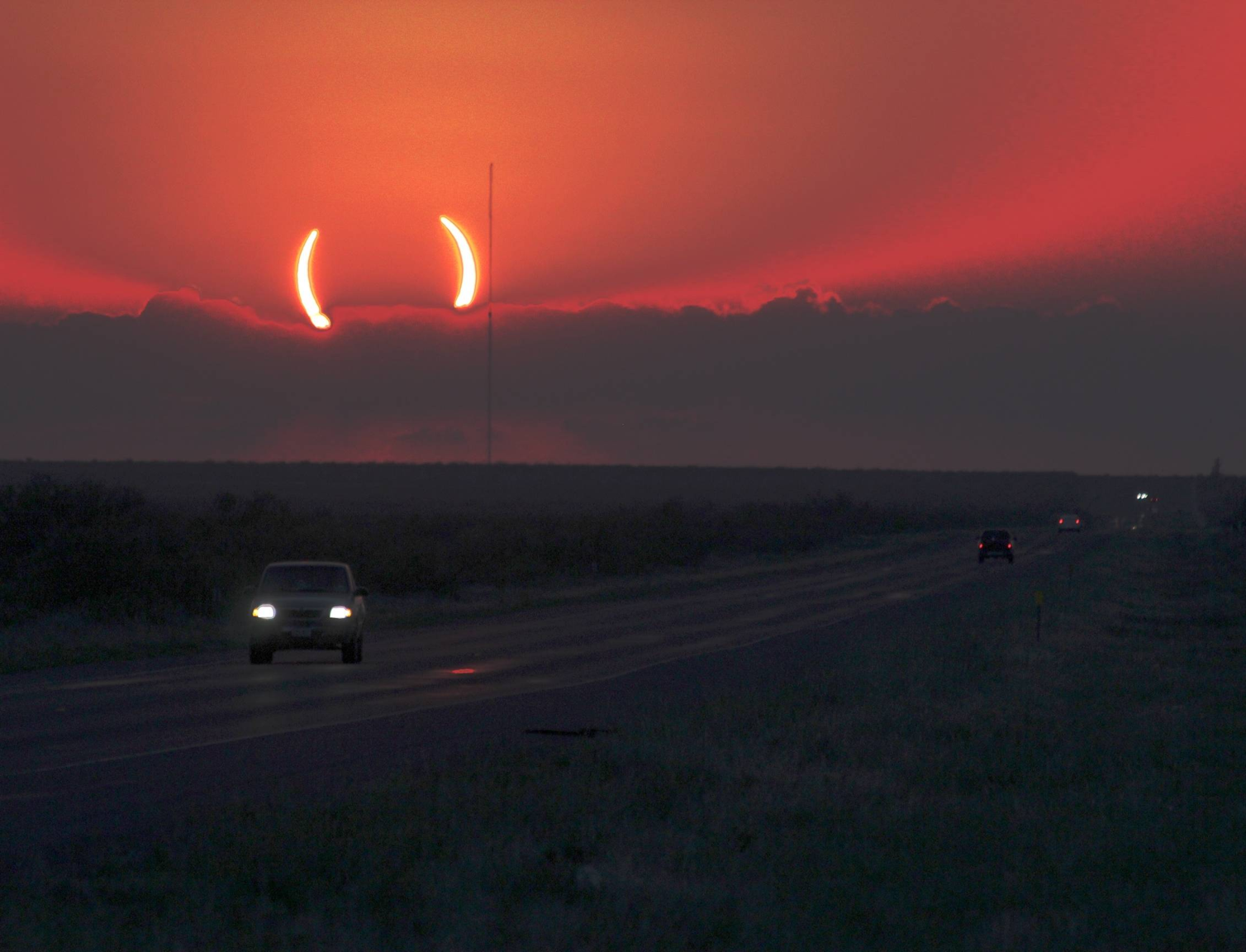 الأقواس العظيمة
(
)
10-11 الشاهدين
12 الشيطان
13-14الأتباع
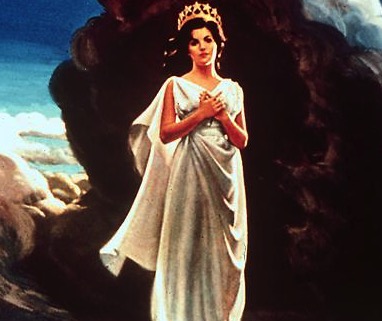 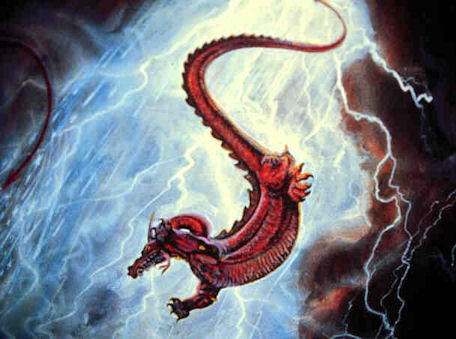 الممثلون
4 شخصيات
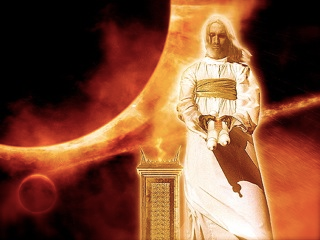 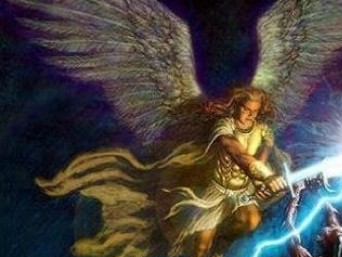 كيف نستطيع أن نعيش فيرجاء؟
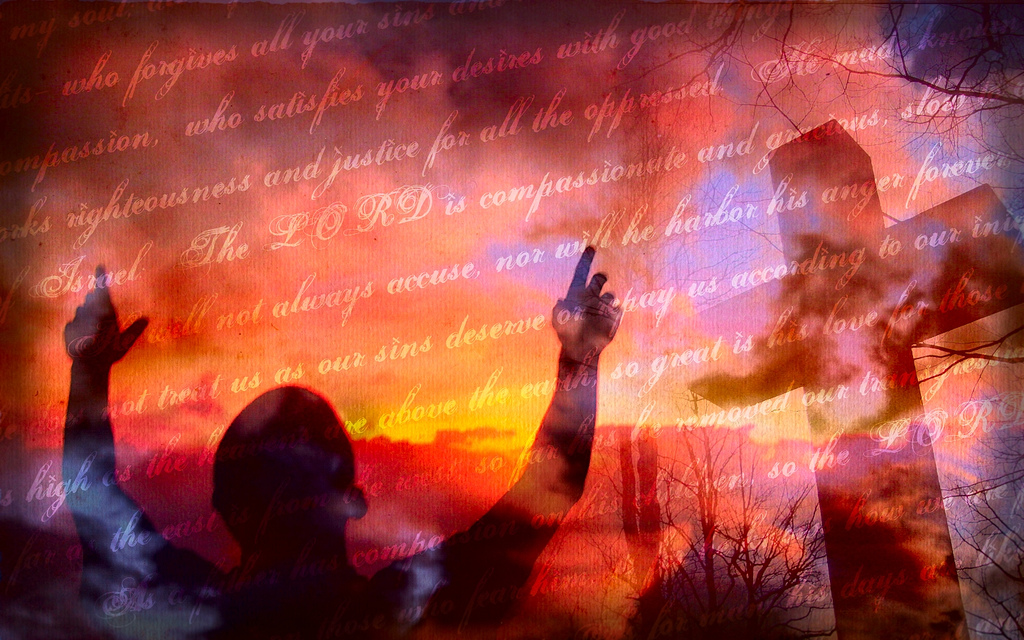 (رؤيا 12)
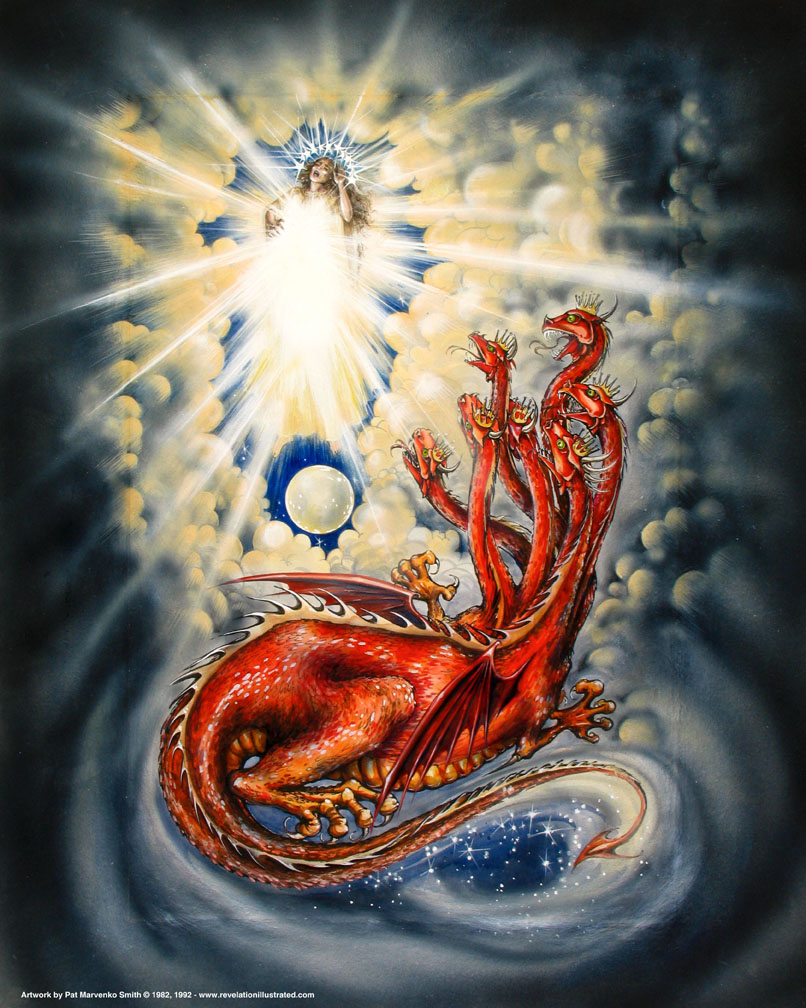 1. أحضرت إسرائيل (المرأة) يسوع    إلى العالم     بصعوبة كبيرة   (12: 1-2)
المرأةرؤيا ١٢ : ١-٦
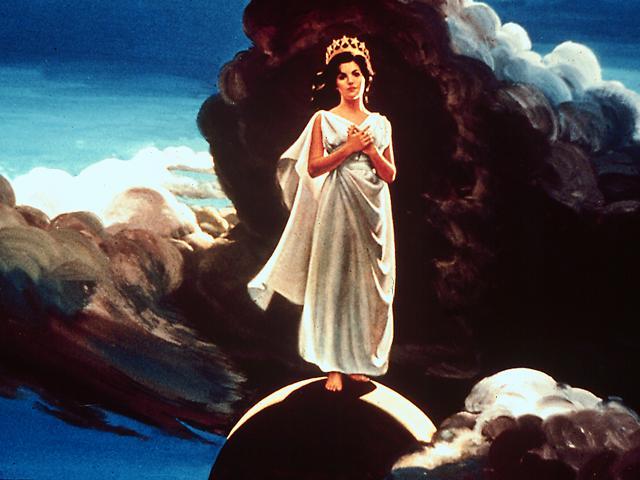 رؤيا ١٢ : ١-٢
1 وظهرت آية عظيمة في السماء: امرأة متسربلة بالشمس، والقمر تحت رجليها، وعلى رأسها إكليل من اثني عشر كوكباً
2 وهي حبلى تصرخ متمخضة ومتوجعة لتلد.
384
[Speaker Notes: The woman is Israel, but what are the 12 stars on her head?
Genesis 37:9 compares the sons of Israel to 12 stars, 11 of which will bow down to Joseph.]
238
شر العائلة (2 أخ 21-22)
أثبعل
ملك الصيدونيين
عمري
ملك إسرائيل
آسا
ملك يهوذا(نسل داود)
إيزابيل
آخاب
يهوشافاط
أخزيا
يهورام 
(يورام)
عثليا
يهورام
قتل كل الإخوة
(2 أخ 21: 4)
قتل كل الإخوة
(2 أخ 22: 1)
أخزيا
قتل على      يد ياهو
قتل كل الإخوة
(2 أخ 22: 11)
يؤاش
الملوك الصالحين باللون الأبيض; الملكة باللون الرمادي المائل
[Speaker Notes: It may sound confusing, but there were two kings who lived at the same time in the northern and southern kingdoms who were named Jehoram and two named also Ahaziah—Ahaziah of Israel on the left and Ahaziah of Judah on the right.  In 2 Kings 11:2 (cf. 2 Chron. 22:11), we read how the Davidic line was all wiped out by the mother of Ahaziah of Judah—all except one of her grandsons named Joash.  God's promise of an eternal king through David (2 Sam. 7:14) would have been unfulfilled had it not been through the courage of Jehoshebah, Ahaziah's sister, who saved the life of the infant nephew, Joash.  In fact, the line dwindled to only one living descendant of David the preceding two generations also!]
238
بر العائلة (22: 10-12)
آسا
ملك يهوذا(نسل داود)
هارون
كاهن إسرائيل
يهوشافاط
عثليا
يهورام
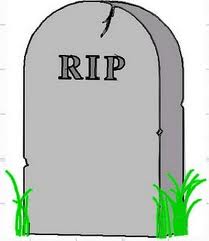 ممرضة غير معروفة
Ahaziah
يهوياداع
يهوشبع
يؤاش
الأبرار باللون الأبيض; الملكة باللون الرمادي المائل
[Speaker Notes: In 2 Kings 11:2 (cf. 2 Chron. 22:11), we read how the Davidic line was all wiped out by the mother of Ahaziah of Judah—all except one of her grandsons named Joash.  God's promise of an eternal king through David (2 Sam. 7:14) would have been unfulfilled had it not been through the courage of Jehoshebah, Ahaziah's sister and husband of Jehoiada the priest. Jehoshebah saved the life of her infant nephew, Joash, with the courageous help of his unnamed nurse who raised him for 6 years in the temple out of the murderous eye of Athaliah.]
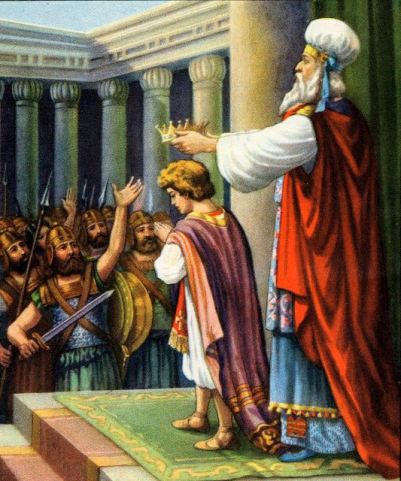 يهوياداع يتوج يؤاش(2 مل 11: 12، 2 أخ 23: 11)
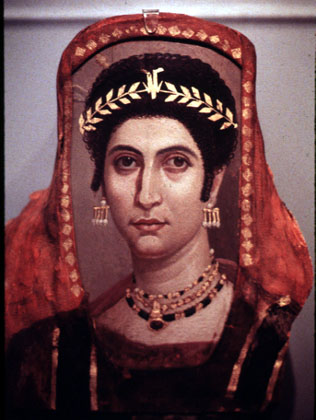 مقتل عثليا           (2 مل 11: 15-16،2 أخ 23: 14-15)
أمانة من خلال خيط
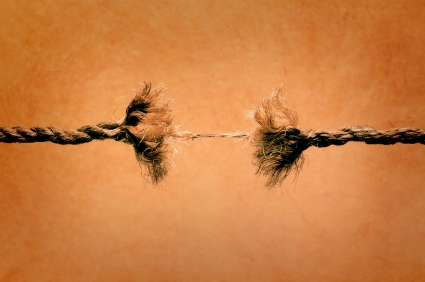 الحكام الداووديون تناقصوا إلى شخص واحد (ثلاث مرات)
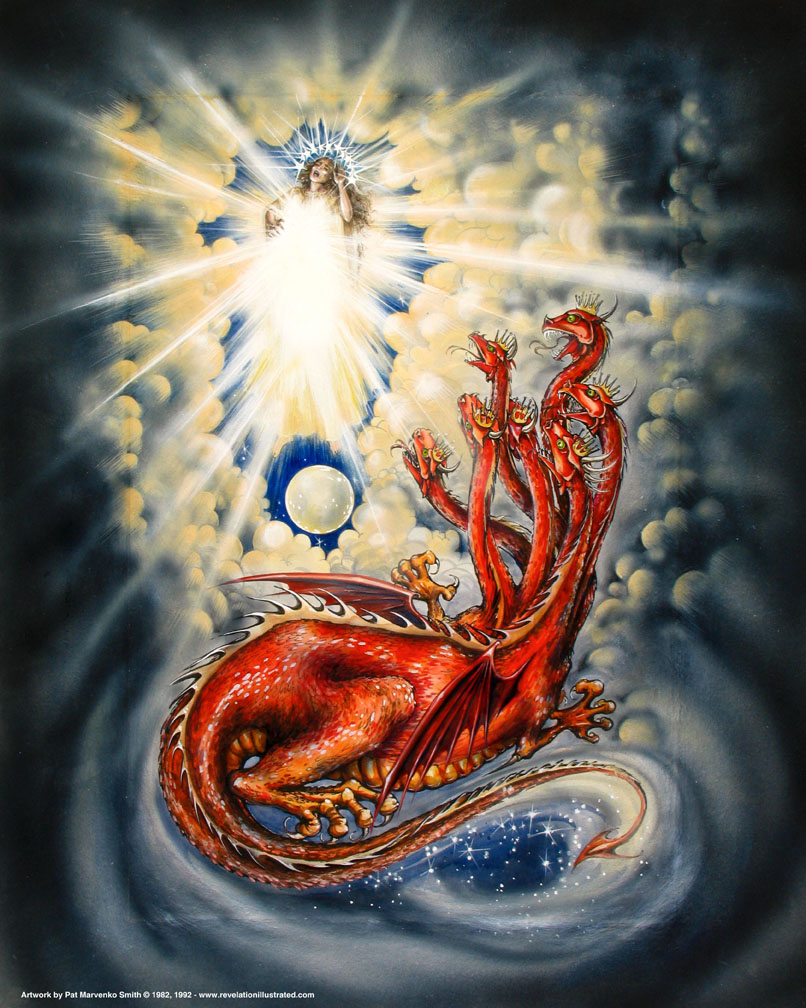 1. أحضرت إسرائيل (المرأة) يسوع    إلى العالم     بصعوبة كبيرة   (12: 1-2)
2. لم يستطيع الشيطان وأرواحه الشريرة ( التنين ذو النجوم) قتل الطفل يسوع (12: 3-4)
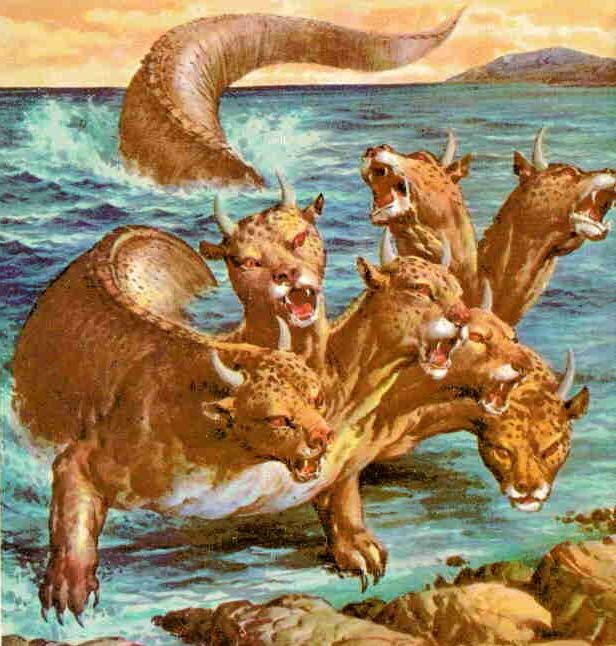 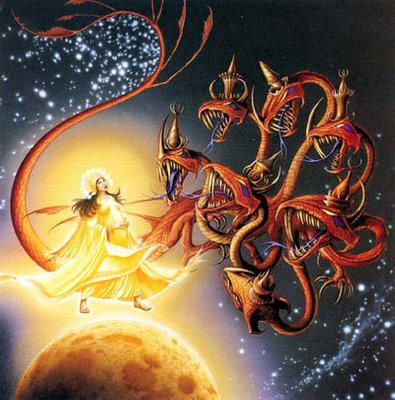 التنين
384
رؤيا ١٢ : ٣
3 وظهرت آية أخرى في السماء: هوذا تنين عظيم أحمر، له سبعة رؤوس وعشرة قرون، وعلى رؤوسه سبعة تيجان.
[Speaker Notes: Heads and horns both denote authority.]
384
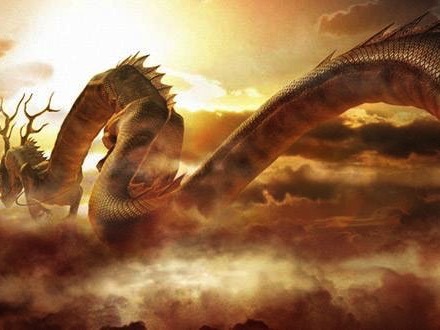 رؤيا ١٢ : ٤4 وذنبه يجر ثلث نجوم السماء فطرحها إلى الأرض.
[Speaker Notes: What are these stars?  (See next slide)]
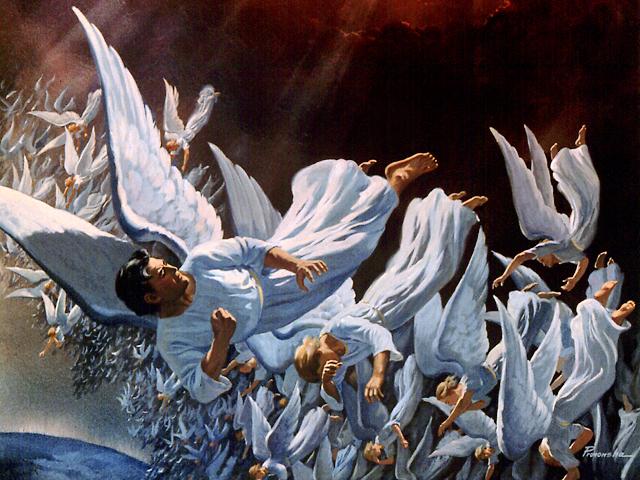 سقوط لوسيفر، النجم الساطع (12: 7- 9؛ راجع المرة الأولى في إشعياء 14: 12؛ حزقيال 28: 17)
384
رؤيا ١٢ : ٤4 وذنبه يجر ثلث نجوم السماء فطرحها إلى الأرض..
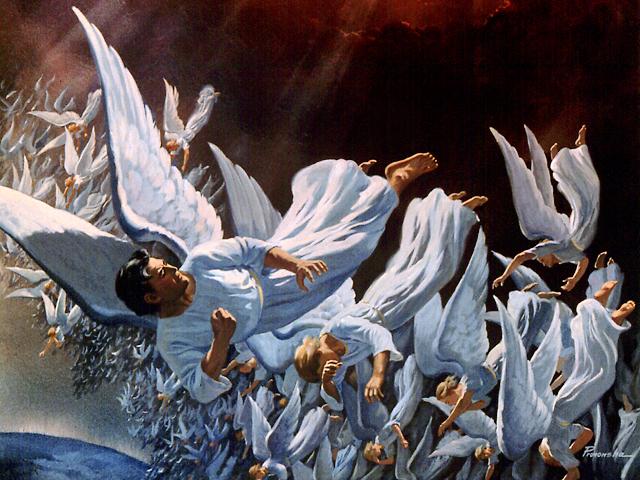 حزقيال ٢٨ : ٣-٥
3 ها أنت أحكم من دانيآل! سر ما لا يخفى عليك 4 وبحكمتك وبفهمك حصلت لنفسك ثروة، وحصلت الذهب والفضة في خزائنك 5 بكثرة حكمتك في تجارتك كثرت ثروتك، فارتفع قلبك بسبب غناك.
سقوط لوسيفر، النجم اللامع
(أنظر رؤ 12: 7-9)‏
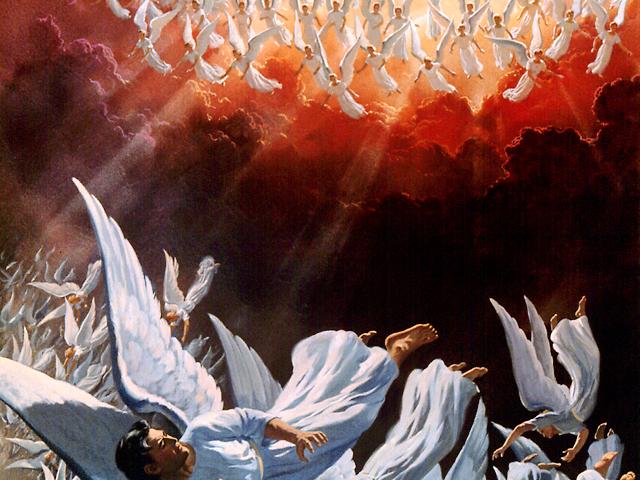 The angels pursue
12 يا ابن آدم، ارفع مرثاة على ملك صور وقل له: هكذا قال السيد الرب: أنت خاتم الكمال، ملآن حكمة وكامل الجمال 13 كنت في عدن جنة الله ... 
15 كنت كامل في طرقك من يوم خلقت حتى وجد فيك إثم.
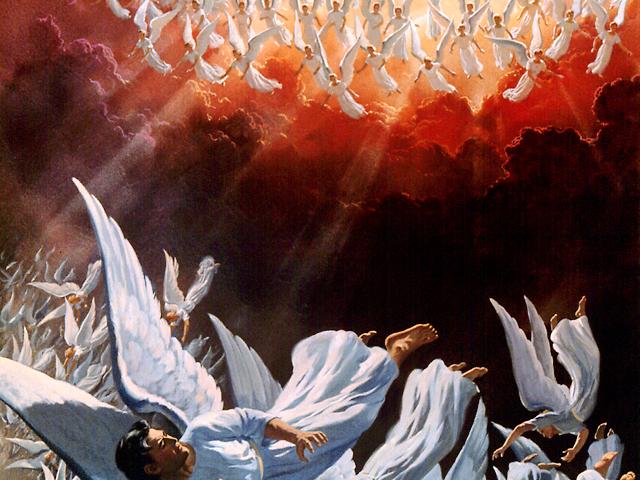 The angels pursue
16 بكثرة تجارتك ملأوا جوفك ظلماً فأخطأت، فأطرحك من جبل الله وأبيدك أيها الكروب المظلل من بين حجارة النار 17 قد ارتفع قلبك لبهجتك، أفسدت حكمتك لأجل بهائك، سأطرحك إلى الأرض، وأجعلك أمام الملوك لينظروا إليك.
حزقيال ٢٨ : ١٢-١٧
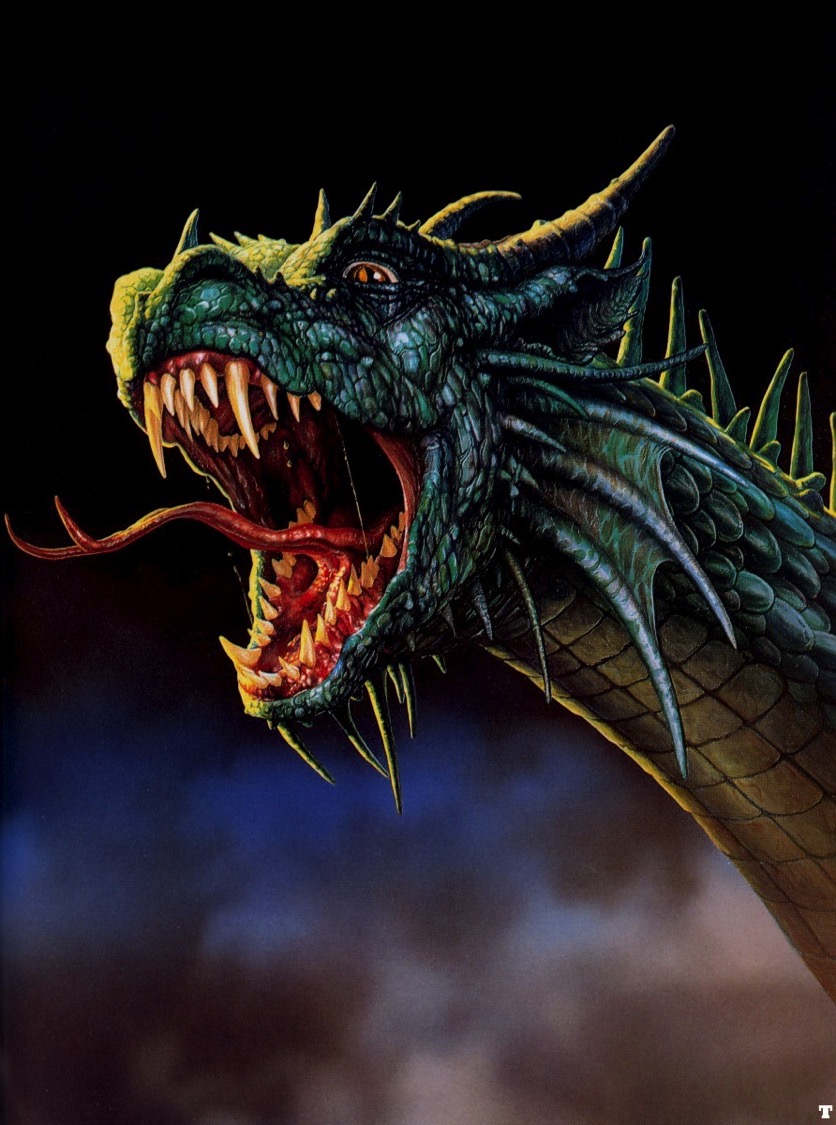 384
مقاومة             التنين
رؤيا ١٢ : ٤
والتنين وقف أمام المرأة العتيدة أن تلد، حتى يبتلع ولدها متى ولدت.
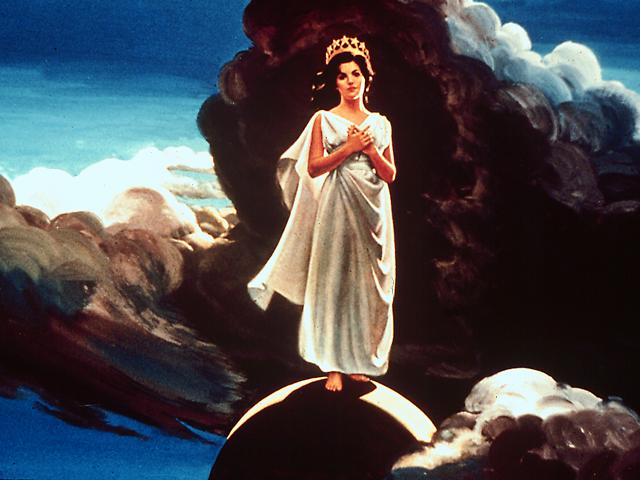 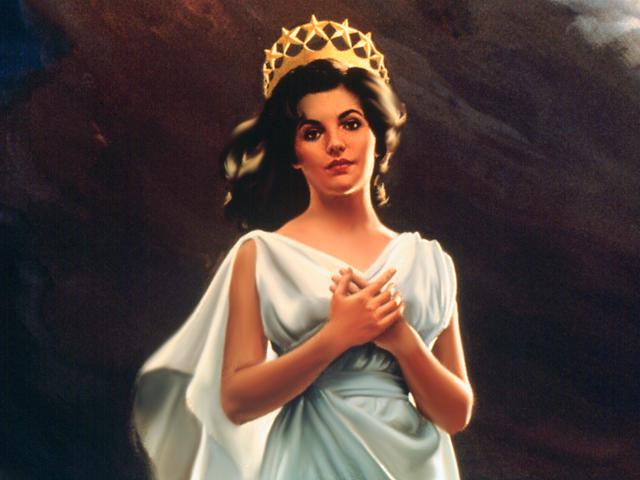 من هي المرأة التي تحمل الطفل الذي سيحكم الأمم (12: 1-6)
يقول البعض إنها الكنيسة    التي تلد المسيح
384
لكن الكنيسة                      لم تلد المسيح
في الحقيقة         إن إسرائيل        هي من          ولدت المسيح
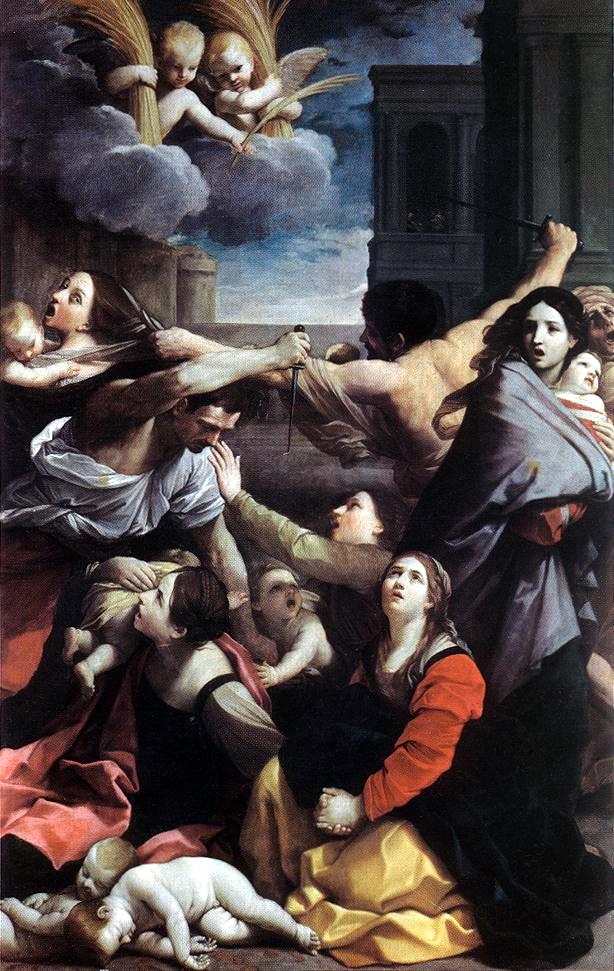 386
يسعى لقتل المسيا (14: 4ب)
رؤيا ١٢ : ٤

والتنين وقف أمام المرأة العتيدة أن تلد، حتى يبتلع ولدها متى ولدت.
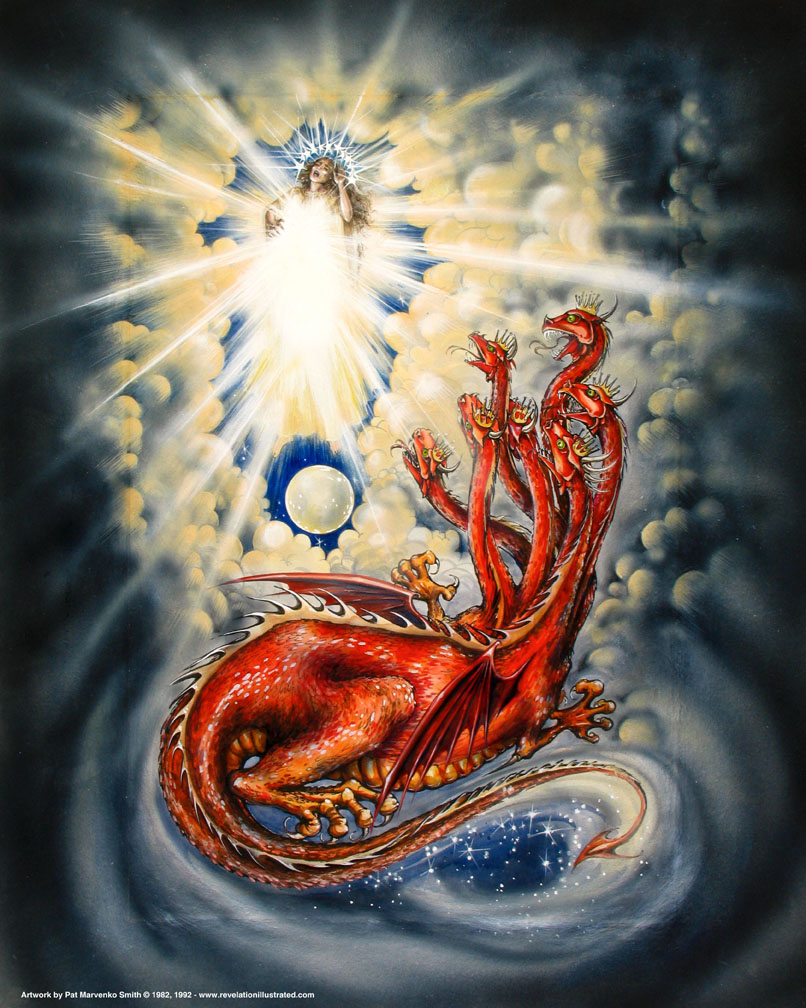 1. أحضرت إسرائيل (المرأة) يسوع    إلى العالم     بصعوبة كبيرة   (12: 1-2)
2. لم يستطيع الشيطان وأرواحه الشريرة ( التنين ذو النجوم) قتل الطفل يسوع (12: 3-4)
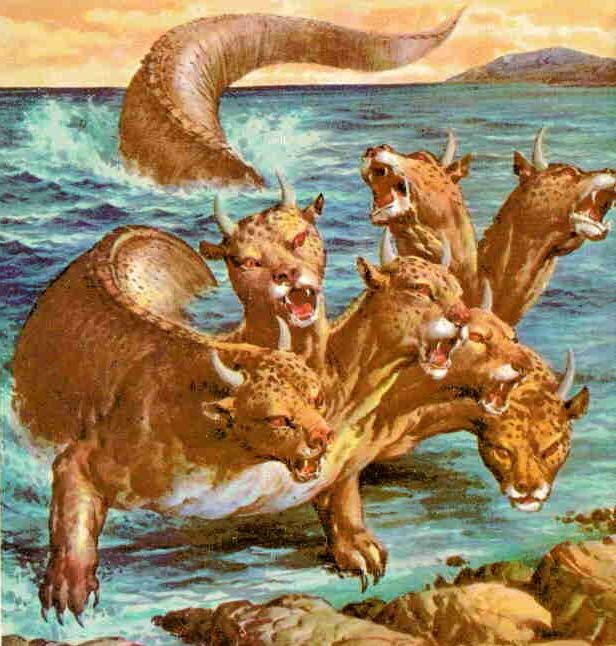 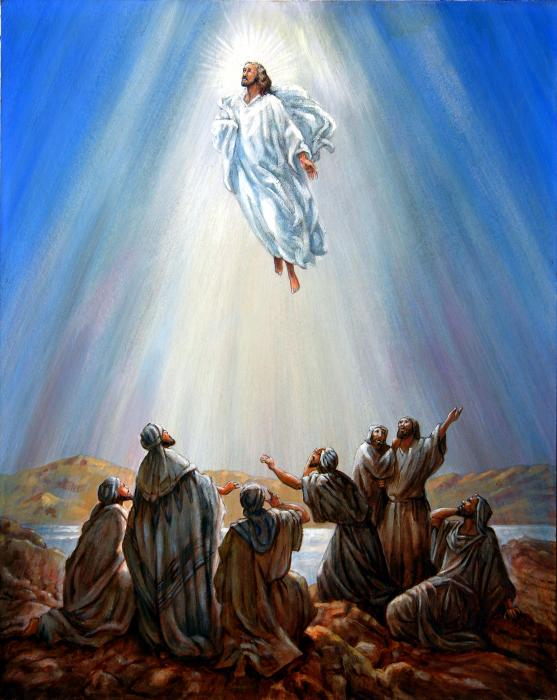 3. هزم يسوع الشيطان في صعوده، وسيحمي الله إسرائيل في الضيقة (12: 5-6)
The Dragon's Opposition (12:5)
رؤيا ١٢ : ٥

5 فولدت ابناً ذكراً عتيداً أن يرعى جميع الأمم بعصا من حديد، واختطف ولدها إلى الله وإلى عرشه
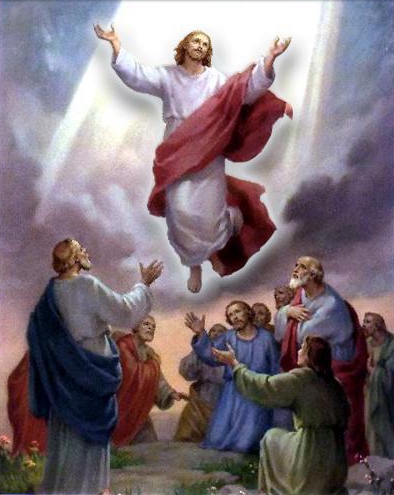 386
[Speaker Notes: Some think the "child" here is the church raptured—but this is clearly Jesus who is destined to rule the nations (Ps. 2).]
The Dragon's Opposition (12:5)
فولدت ابناً ذكراً عتيداً أن يرعى جميع الأمم بعصا من حديد، واختطف ولدها إلى الله وإلى عرشه(12: 5)
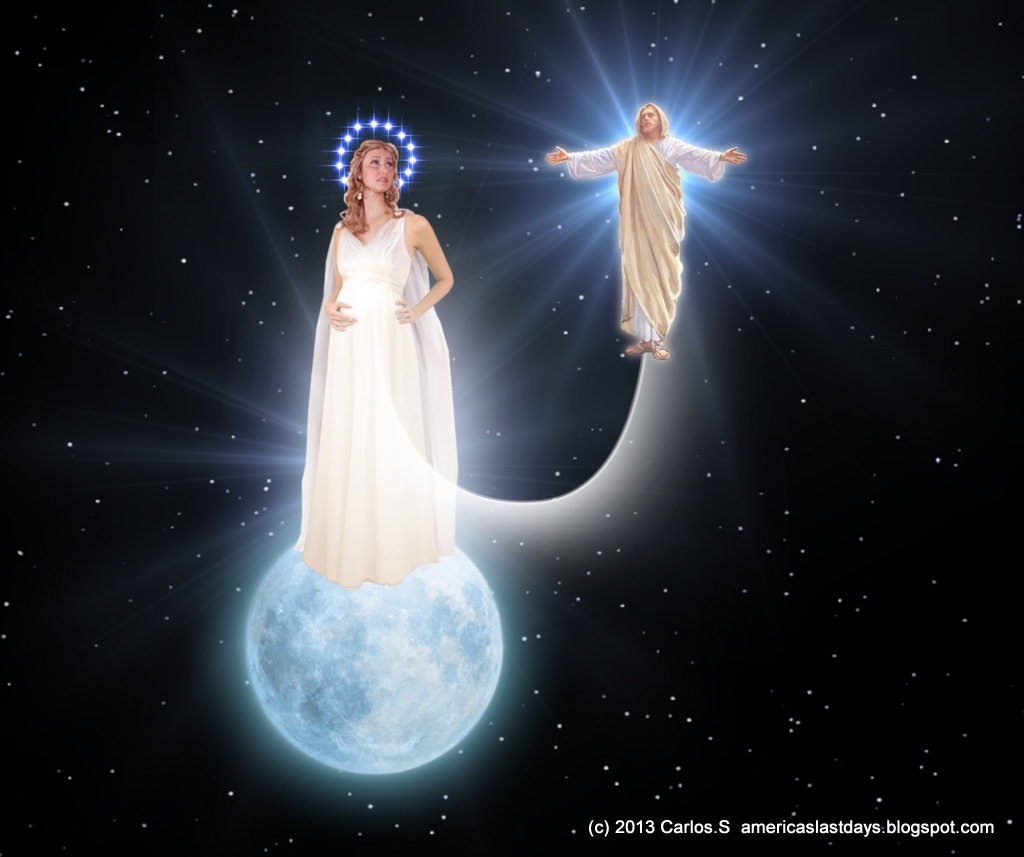 في 23 أيلول 2017، ستكون هناك علامة لمرة واحدة في العمر في السماء امحاذاة الكواكب عذراء (العذراء) وليو (الأسد)، وهو ما لم يحدث أبداً منذ حوالي    3 قبل الميلاد أثناء ولادة المسيح يسوع.
[Speaker Notes: 20 Jan 2014 Article: "On September 23, 2017 there will be a once in a lifetime sign in the heavens with an alignment of the planets to Virgo the virgin and Leo the lion which has never occurred since around 3 bc during the birth of the messiah Jesus. ""In Revelation Chapter 12 there was a great wonder in heaven a woman clothed with the sun and a moon under her feet and upon her head a crown of 12 stars and she being with child cried, travailing in birth and pained to be delivered. She bore the Man child and that child was to rule all nations with a rod of iron but as it was born he was caught up to the throne of God. and the woman fled from the Dragon 1260 days and fled again 3 1/2 years during the 7 year tribulation."
http://americaslastdays.blogspot.sg/2014/01/sign-of-woman-on-moon-september-23-2017.html accessed 8 Mar 2014]
23 Sept 2017
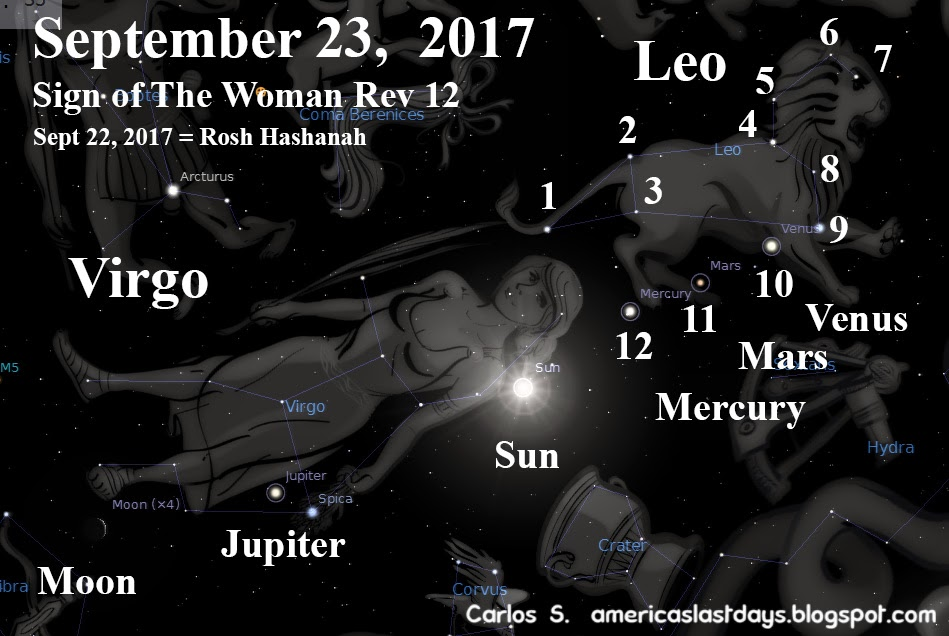 [Speaker Notes: 20 Jan 2014 Article: "On September 23, 2017 the sun will cover Virgo the virgin and the moon will be at her feet and both will align with Mercury, Venus and Mars in the 9 star constellation Leo the Lion which sits on her head creating a crown of 12 stars, Jupiter a sign of the king will then appear from her hips as if it was born from her. This is a sign of Trouble as travail coming to the church and the world in the year 2017…
The woman is the true Church this includes Jews and gentiles and there acceptance of Jesus Christ the Messiah,  with the 12 tribes of Israel and the 12 disciples Jacob and his wife and the stars of heaven and believers in Christ today.She gives birth to a man child caught up to heaven which represents a group of young people that will be raptured at the beginning of the 7 year tribulation as the church flees into the wilderness for 1260 days and then 3 1/2 years from the dragon during the persecution of the saints.The Sign of the woman is announcing the return of Jesus Christ in the near future Followed by a soon coming sign of the dragon in heaven which may be an armada of Angelic alien UFOs or meteorites  coming to earth forming a dragon casting 1/ 3 rd of the stars to heaven."

http://americaslastdays.blogspot.sg/2014/01/sign-of-woman-on-moon-september-23-2017.html accessed 8 Mar 2014]
The Dragon's Opposition (12:5)
فولدت ابناً ذكراً عتيداً أن يرعى جميع الأمم بعصا من حديد، واختطف ولدها إلى الله وإلى عرشه(12: 5)
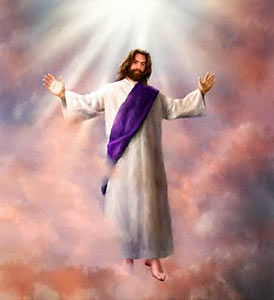 333
التسلسل الزمني للأسبوع السبعين
رؤيا ١٢ : ٦

والمرأة هربت إلى البرية، حيث لها موضع معد من الله لكي يعولوها هناك ألفا ومئتين وستين يوماً.
مقتبسة من ج. دوايت بنتيكوست، كلية دالاس اللاهوتية، 1988
اكتمال رجوع المسيح
علامة ابن الإنسان
مت 24: 30
منتصف الأسبوع
1290 يوم
3 سنوات ونصف
دا 12: 11
30 يوم
30 يوم
45 يوم
دا 12: 12
تعيين     الوحشرؤ 17: 13
قطع العهددا 9: 27أ
3 سنوات ونصف
3 سنوات و نصف
1260 يوم
المجيء الثاني
نقض المعاهدةدا 9: 27ب
رؤ 11: 3، 12: 6
الضيقة العظيمة
الضيقة
[Speaker Notes: The final of the 70"weeks" also will last seven years and is the focus of Daniel's prophecies more than any other period. Revelation later builds on the foundation that Daniel established.
______________
Common-404
BE-27-Daniel-117
OS-27-Daniel-430, 523
NS-27-Rev1-slide 170
NS-22-Rev7-12-slide 101, 124]
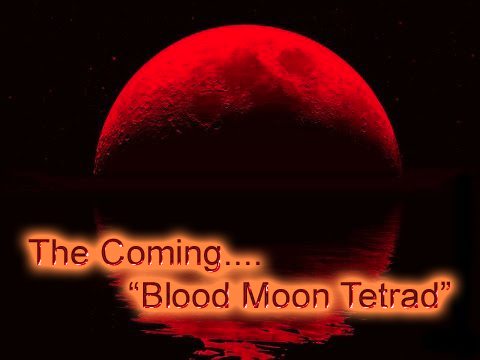 الأقمار الدموية الأربعة
القمر الدموي
خسوف القمر
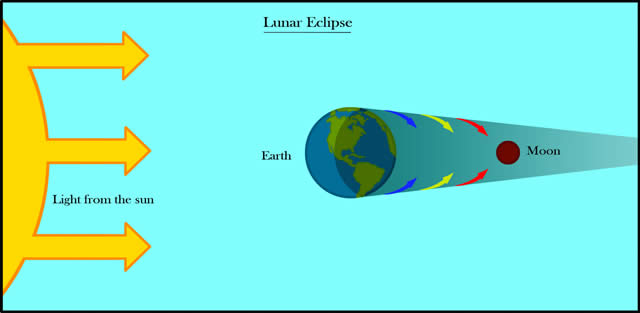 الأرض
القمر
ضوء الشمس
الإجابات في سفر التكوين
القمر الدموي
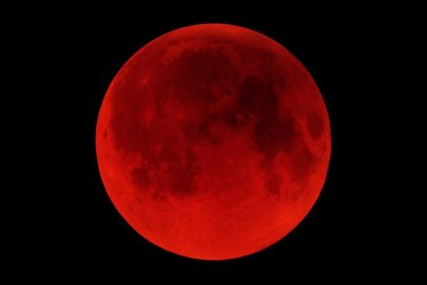 وأعطي عجائب في السماء والأرض - دماً وناراً وأعمدة دخان. تتحول الشمس إلى ظلمة، والقمر إلى دم قبل أن يجيء يوم الرب العظيم المخوف.
(يوئيل 2: 31)
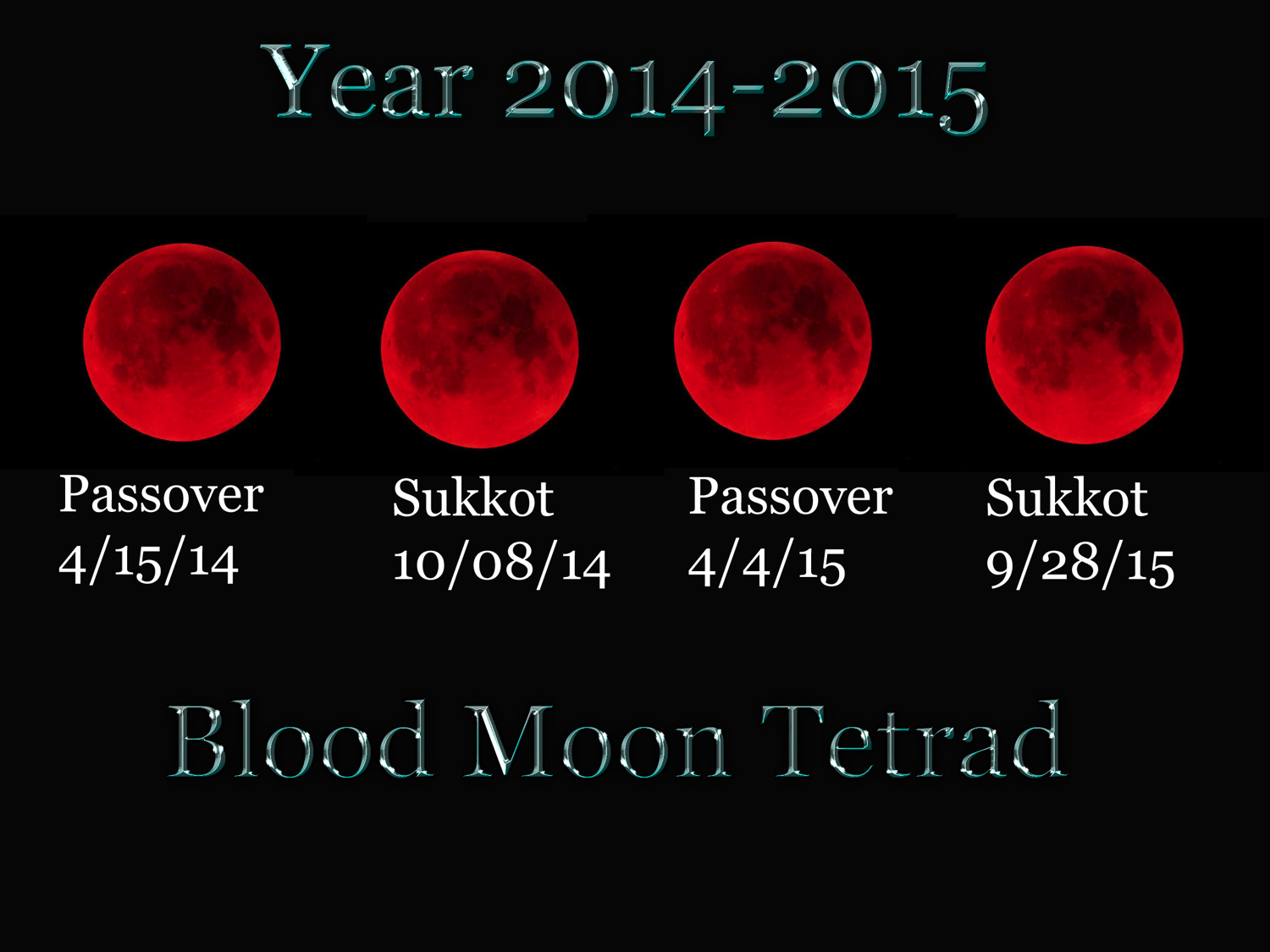 Four Blood Moons
[Speaker Notes: Mark Bilke: https://www.youtube.com/watch?v=X_d-PBMLVYs]
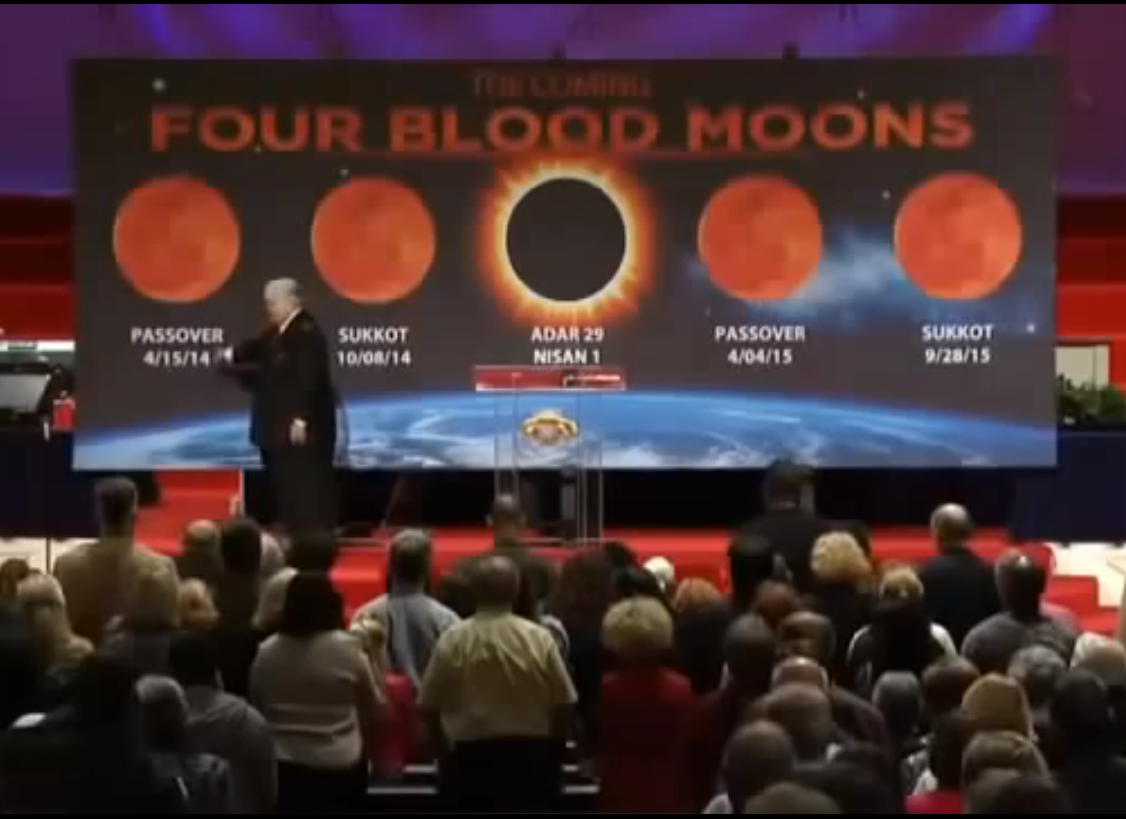 الأقمار الدموية الأربعة
دموع اليهود يتبعها النصر
1493-94 (في الواقع 1492-93): مرسوم الطرد
1949-50 (في الواقع 1948-1949): ولادة إسرائيل
1967-1968: وحدة أورشليم
2014-15: عيد الفصح – سوكوت - عيد الفصح - سوكوت
[Speaker Notes: John Hagee: https://www.youtube.com/watch?v=X_d-PBMLVYs
Chris White critique at https://www.youtube.com/watch?v=--kA2-5z2zI
He notes that the 1493-94 date is off one year from the actual 1492 date, and the 1949-50 date is off a year from the 1948 establishment of Israel.  Also, 2 of the 6 tetrad occurrences had not significant events related to Israel, but these are not noted by Biltz and Hagee.]
القمر الدموي
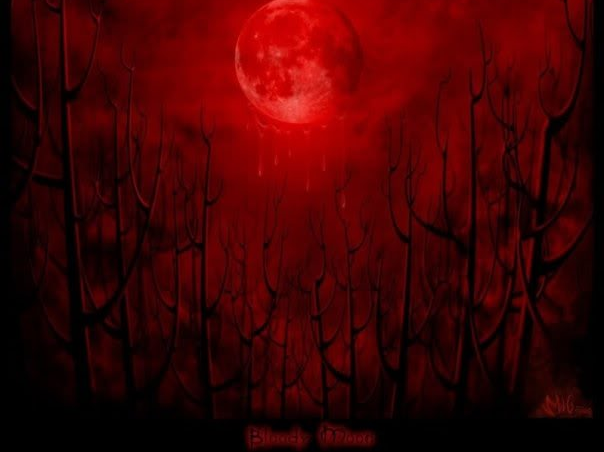 يتمتع مارك بيلتز بأسلوب جذاب، واستناداً إلى استجابة الحاضرين في مقاطع الفيديو، فإنه يقدم حالة مقنعة للغاية لجمهوره، ومع ذلك ربما يعرف معظم الحاضرين القليل إن وجد، عن الظروف ومظهر خسوف القمر والشمس، لذلك من السهل التأثير عليهما. يقدم بيلتز ملاحظتين رئيسيتين: أولاً: يشير إلى تزامن هذه الخسوفات مع الأعياد اليهودية الكبرى. ثانياً: يشير إلى أن هذه الخسوفات الأربعة تكون متتالية (رباعية). من المسلم به أن الجمع بين هذه العوامل أمر نادر، رغم أنه ليس فريداً من نوعه، ولكن لا يوجد ما يشير إلى أن هذه الخسوفات ستكون استثنائية بخلاف ذلك. تتحدث المقاطع الكتابية التي تشير إلى إعتام الشمس (متى 24: 29؛ يوئيل 2: 31) وتحول القمر إلى دم (يوئيل 2: 31) بعبارات مروعة للغاية، مع التركيز على الأشياء المخيفة التي يختبرها البشر. إن توقيت الخسوف الذي لفت بيلتز الإنتباه إليه، على الرغم من أنه مثير للاهتمام، إلا أنه لا يرقى إلى مستوى العلامات التي ستؤدي إلى اهتزاز السماء (متى 24: 29)
هل سيؤدي خسوف القمر إلى وجود أربعة أقمار دموية في 2014 و2015؟
بقلم د. داني ر. فولكنر. تموز 12، 2013
http://www.answersingenesis.org/articles/2013/07/12/lunar-eclipses-cause-blood-moons
[Speaker Notes: For another critiques, see also Chris White at https://www.youtube.com/watch?v=--kA2-5z2zI
He notes that the 1493-94 date is off one year from the actual 1492 date, and the 1949-50 date is off a year from the 1948 establishment of Israel.  Also, 2 of the 6 tetrad occurrences had not significant events related to Israel, but these are not noted by Biltz and Hagee.]
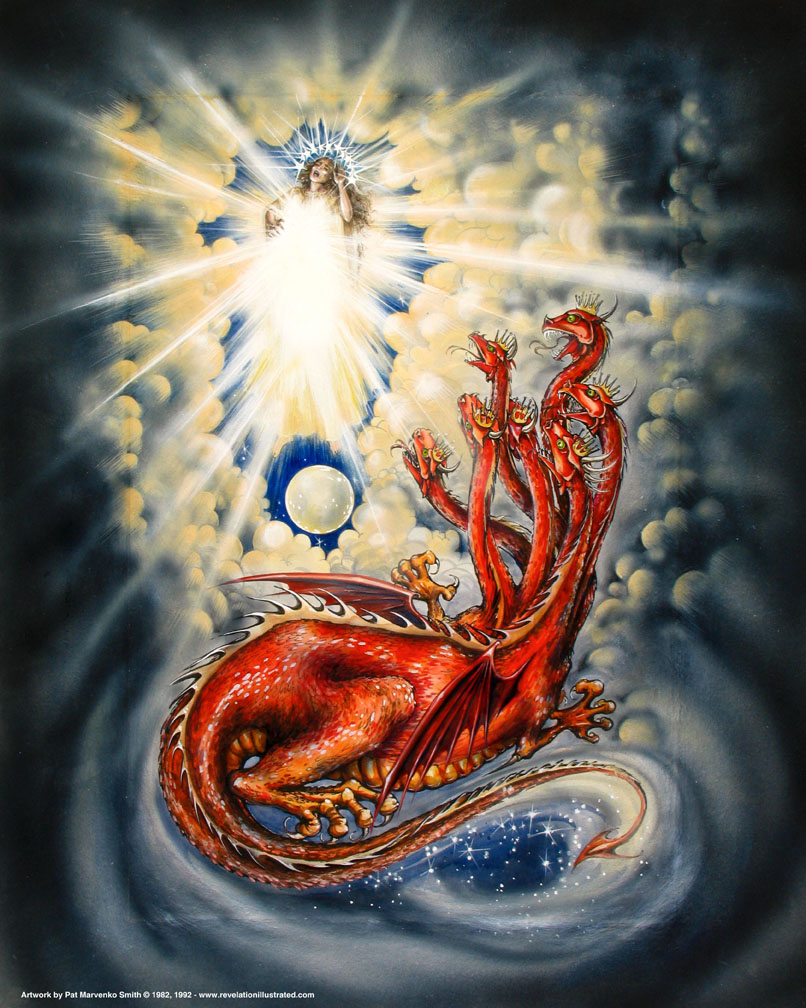 1. أحضرت إسرائيل (المرأة) يسوع    إلى العالم     بصعوبة كبيرة   (12: 1-2)
2. لم يستطيع الشيطان وأرواحه الشريرة ( التنين ذو النجوم) قتل الطفل يسوع (12: 3-4)
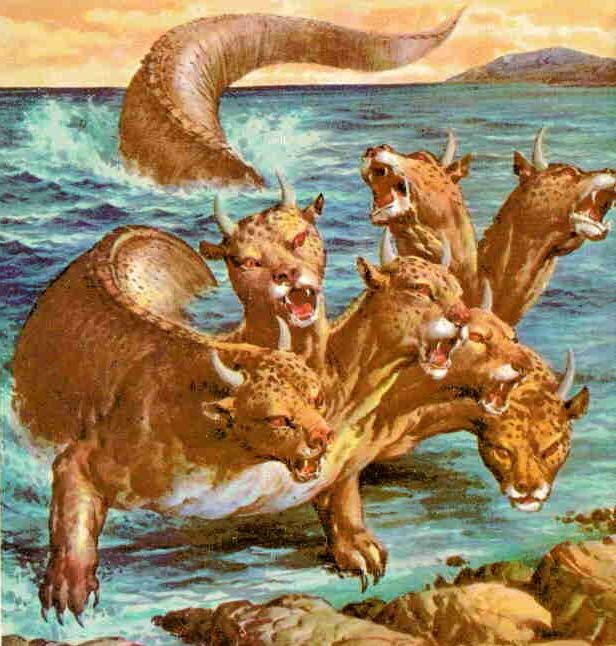 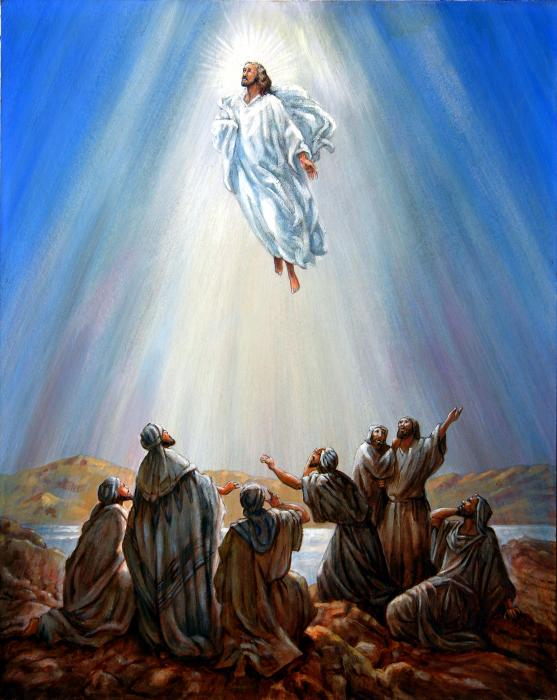 3. هزم يسوع الشيطان في صعوده، وسيحمي الله إسرائيل في الضيقة (12: 5-6)
4. سوف يطرد ميخائيل الشيطان من السماء، لكنه لن يدمر إسرائيل في الضيقة     (12: 7-18)
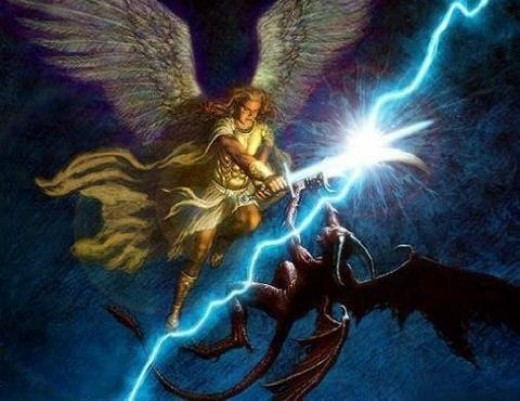 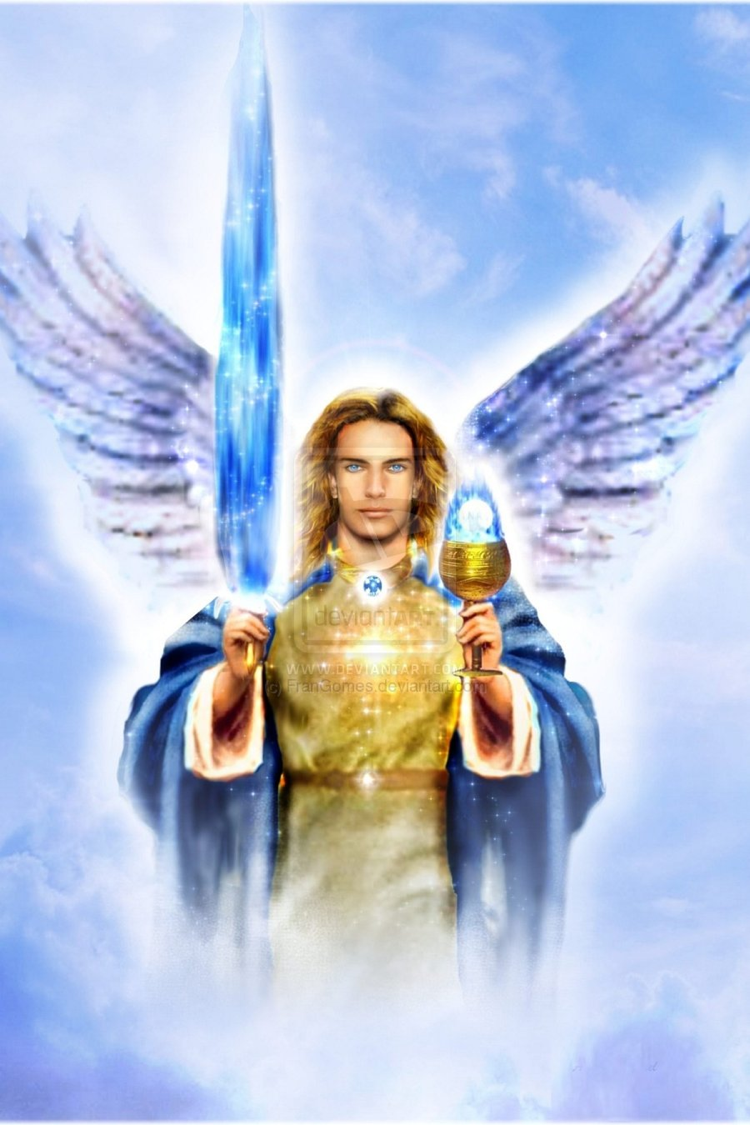 386
وحدثت حرب في السماء: ميخائيل وملائكته حاربوا التنين، وحارب التنين وملائكته(12: 7)
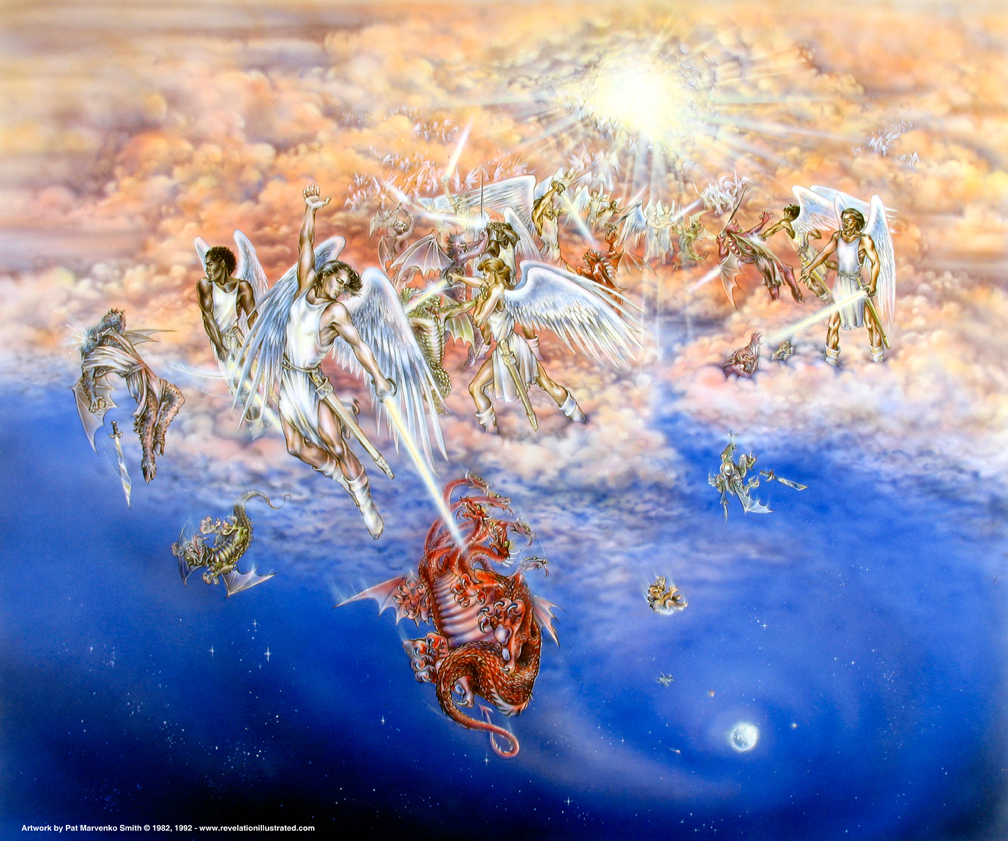 ولم يقووا، فلم يوجد مكانهم بعد ذلك في السماء.
(12: 8)
طرد الشيطان(12: 7-13)
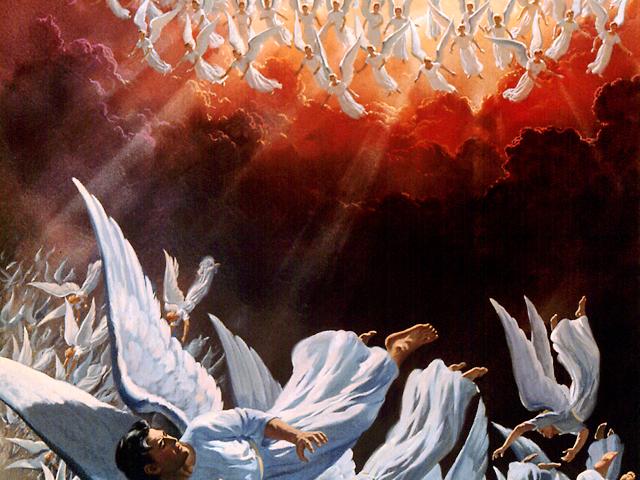 386
فطرح التنين العظيم، الحية القديمة المدعو إبليس والشيطان، الذي يضل العالم كله، طرح إلى الأرض، وطرحت معه ملائكته (12: 9)
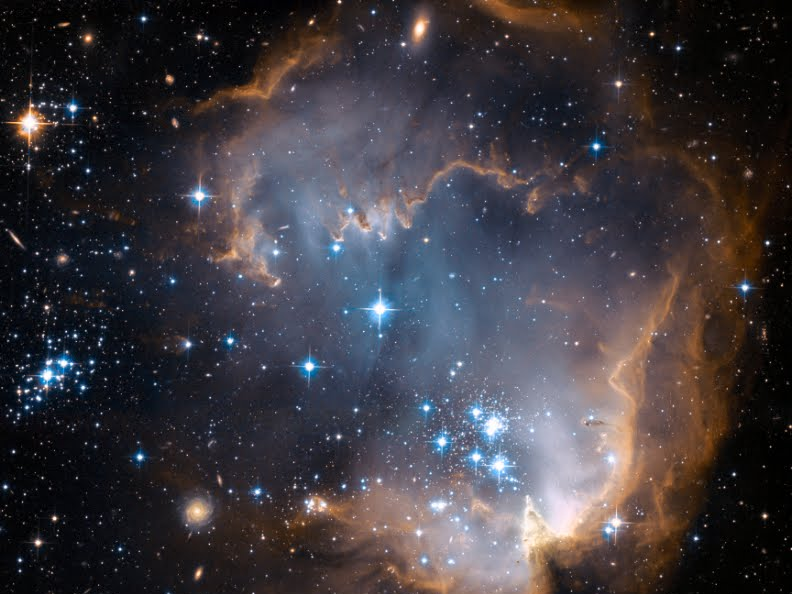 التسبيح السماوي (رؤ 12: 10)
وسمعت صوتاً عظيماً قائلاً في السماء: الآن صار خلاص إلهنا وقدرته وملكه وسلطان مسيحه، لأنه قد طرح المشتكي على إخوتنا، الذي كان يشتكي عليهم أمام إلهنا نهاراً وليلاً.
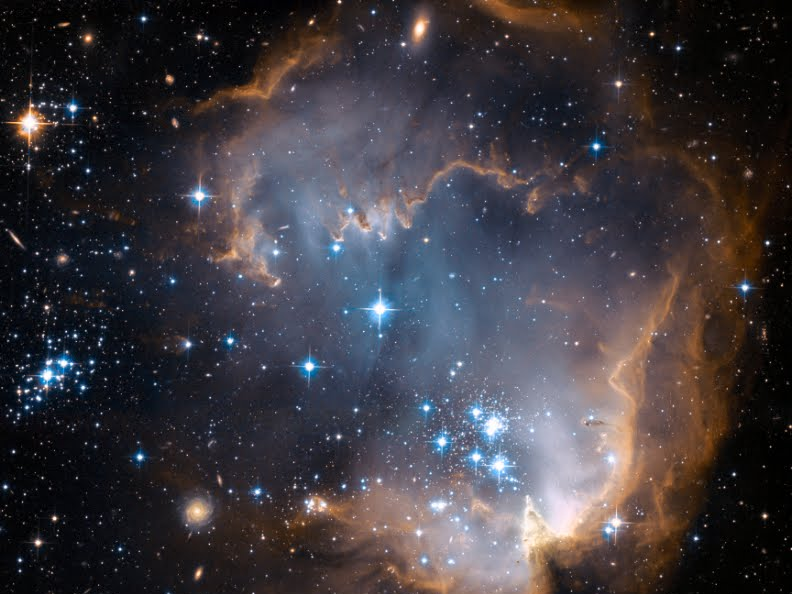 التسبيح السماوي (رؤ 12: 11)
11 وهم غلبوه بدم الخروف وبكلمة شهادتهم، ولم يحبوا حياتهم حتى الموت.
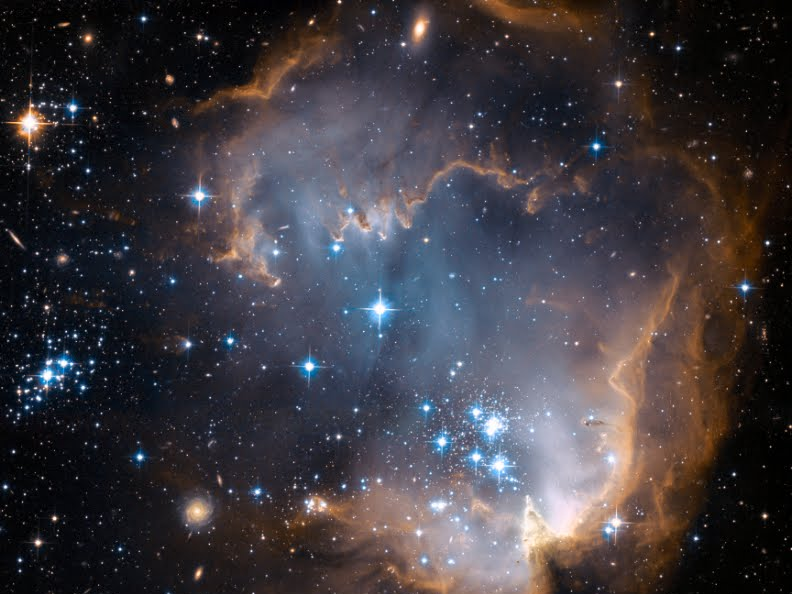 التسبيح السماوي (رؤ 12: 12)
12 من أجل هذا افرحي أيتها السماوات والساكنون فيها، ويل لساكني الأرض والبحر، لأن إبليس نزل إليكم وبه غضب عظيم! عالما أن له زماناً قليلاً.
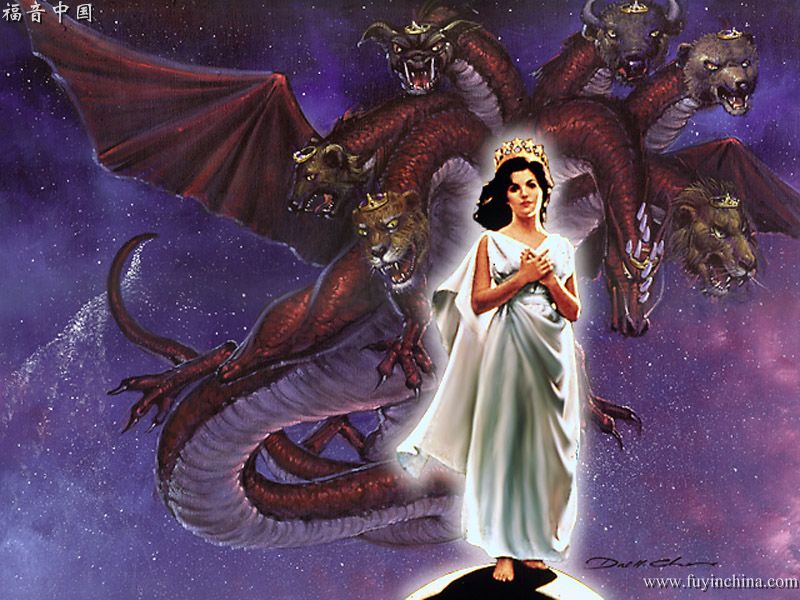 ولما رأى التنين أنه طرح إلى الأرض، اضطهد المرأة التي ولدت الإبن الذكر(12: 13)
386
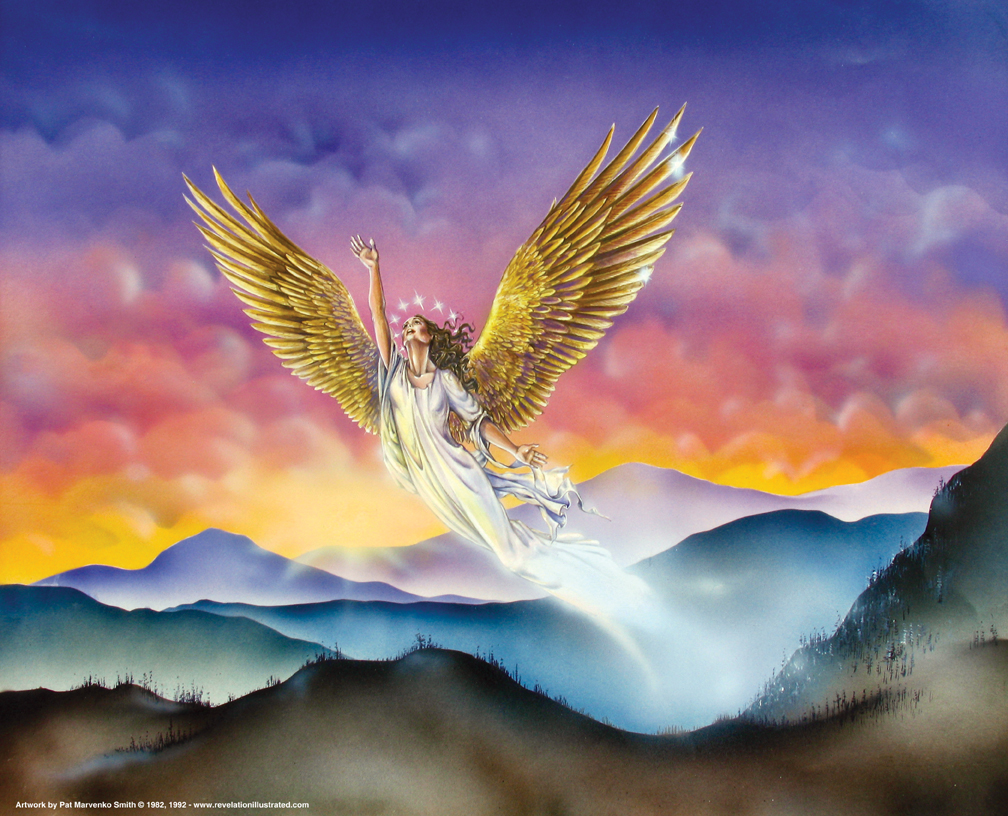 فأعطيت المرأة جناحي النسر العظيم لكي تطير إلى البرية إلى موضعها
حيث تُعال زماناً وزمانين ونصف زمان، من وجه الحية.(12: 14)
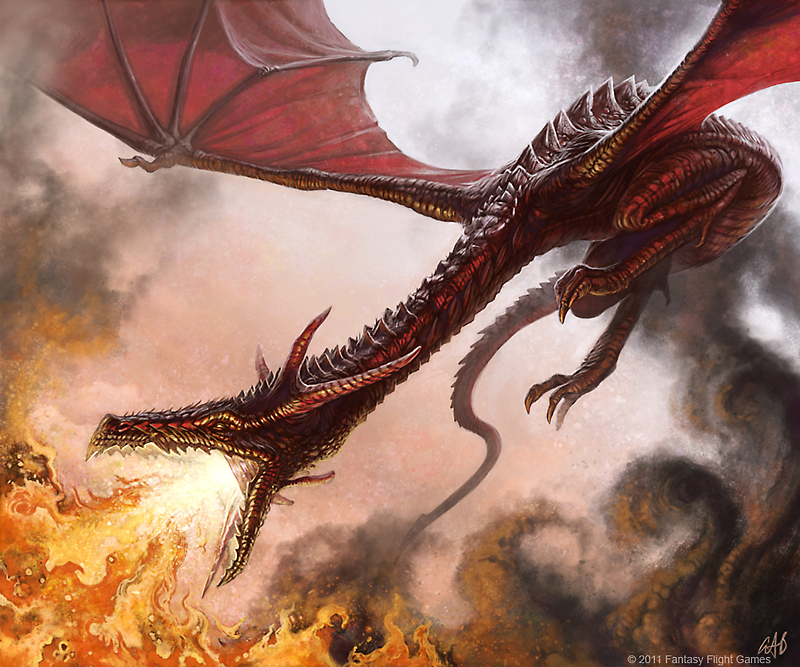 386
Dragons normally spew fire
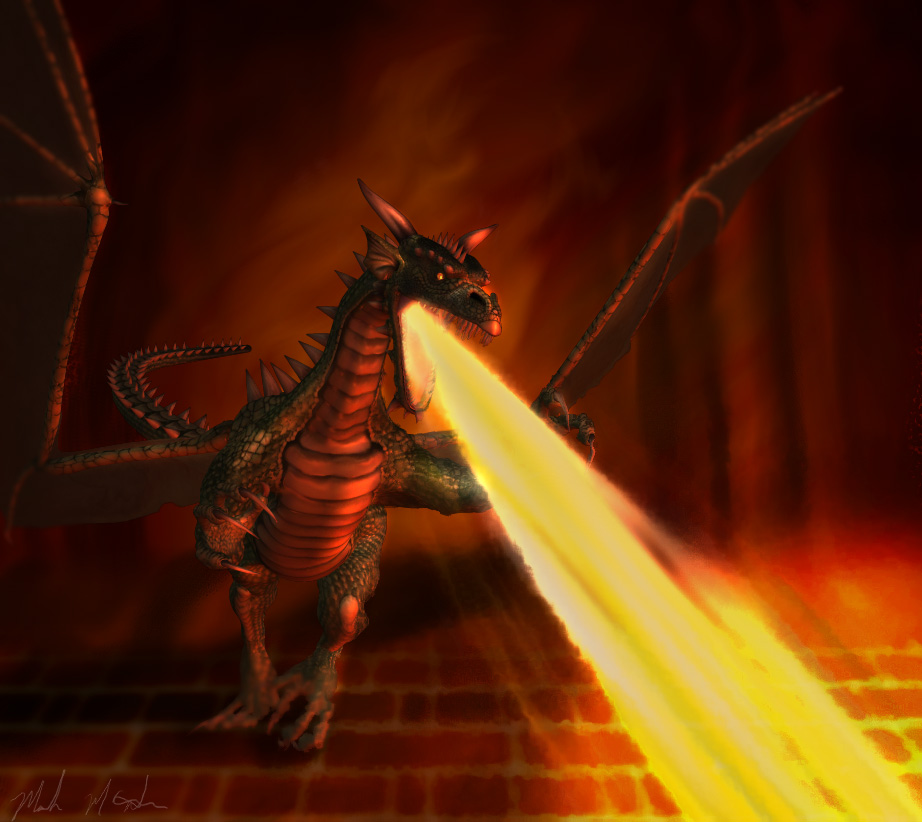 386
في العادة ينفث التنين النار
فألقت الحية من فمها وراء المرأة ماء كنهر لتجعلها تحمل بالنهر (12: 15)
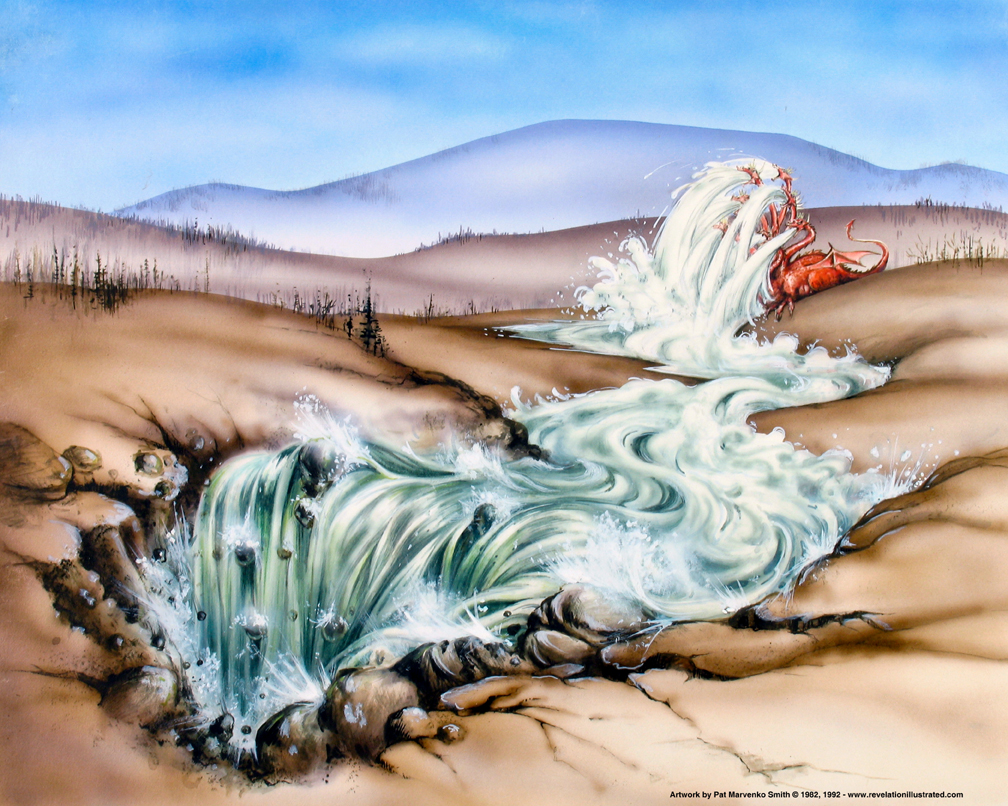 386
Flood
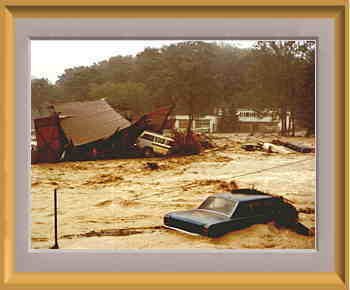 [Speaker Notes: But this dragon will spew water from his mouth!]
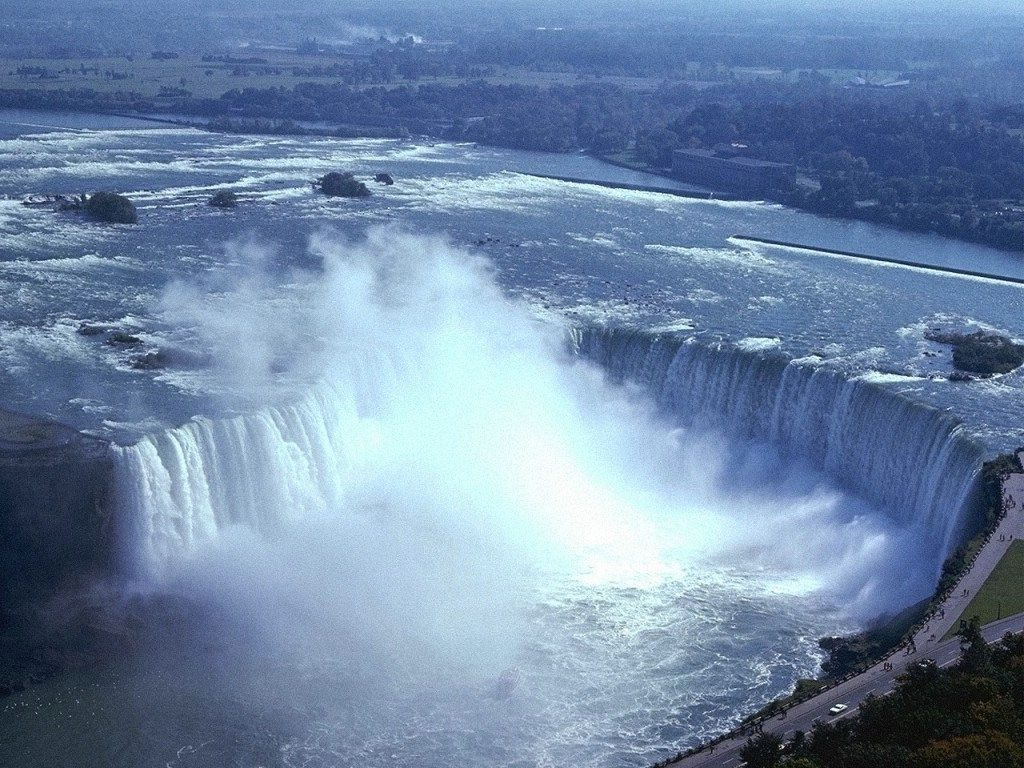 رؤيا ١٢ : ١٦فأعانت الأرض المرأة، وفتحت الأرض فمها وابتلعت النهر الذي ألقاه التنين من فمه.
386
فغضب التنين على المرأة، وذهب ليصنع حرباً مع باقي نسلها الذين يحفظون وصايا الله، وعندهم شهادة يسوع المسيح.(12: 17)
386
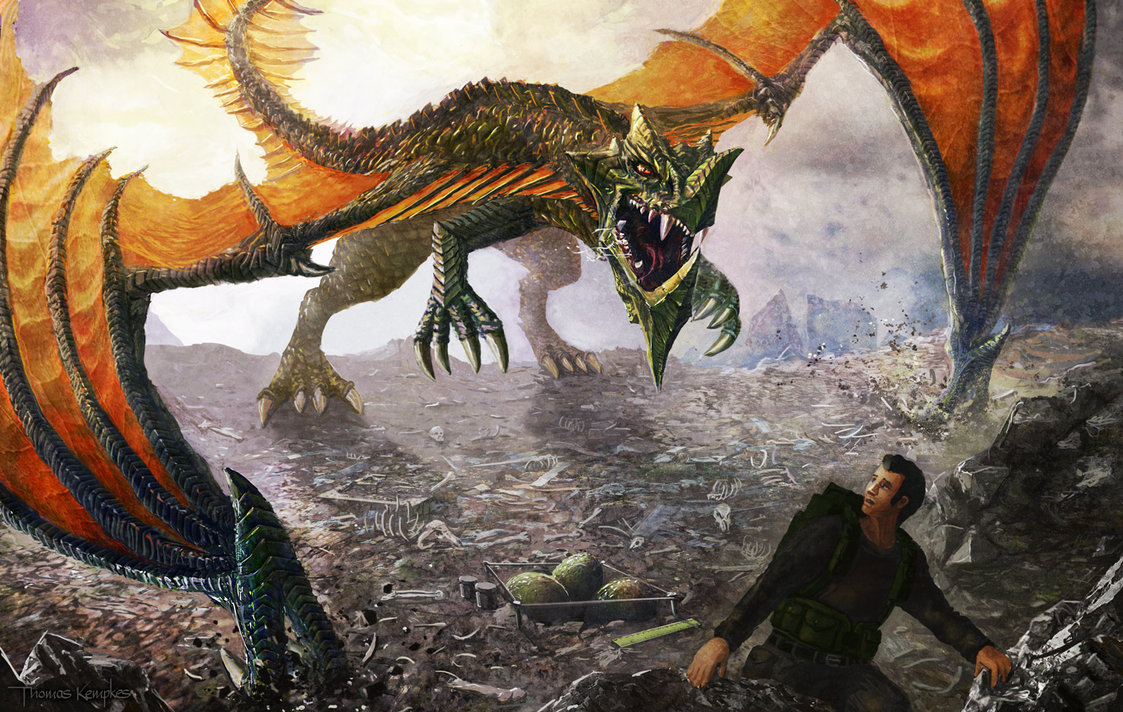 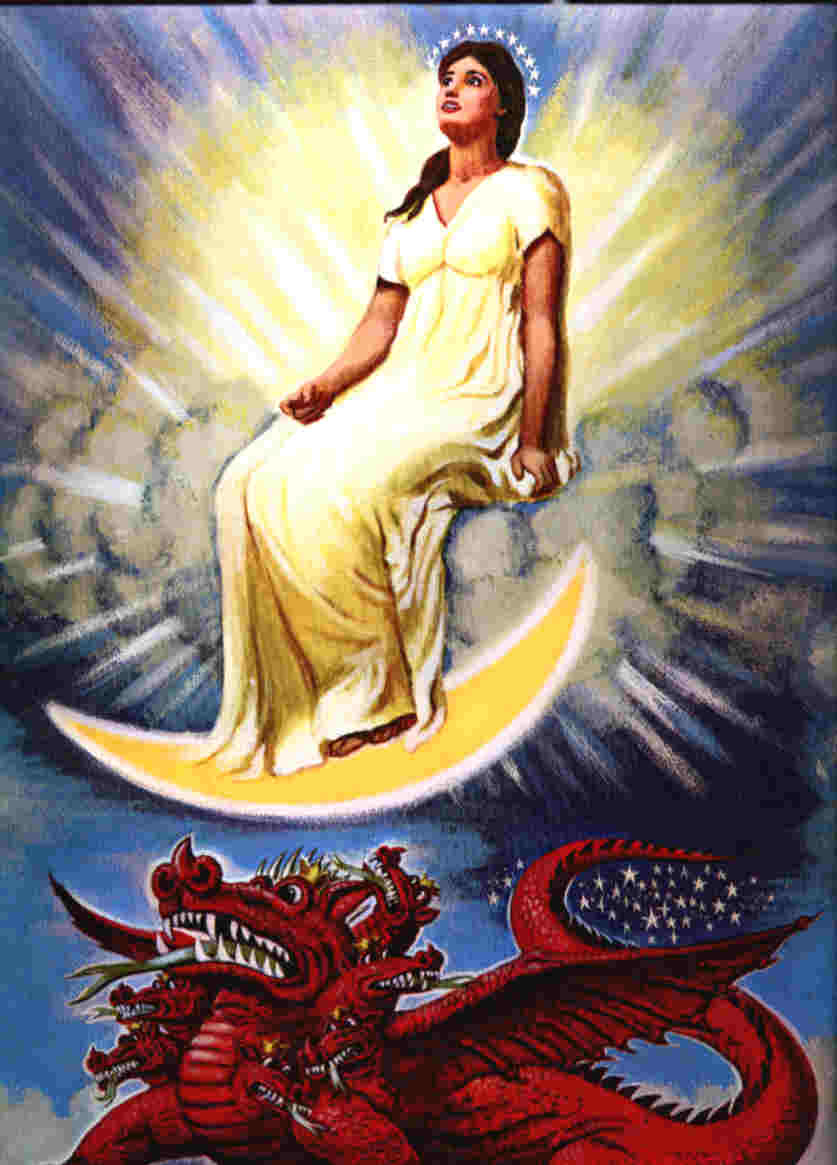 ويكون في كل الأرض يقول الرب أن ثلثين منها يقطعان ويموتان    والثلث يبقى فيها(زك 13: 8)
386
ثم وقف التنين على الشاطئ عند البحر
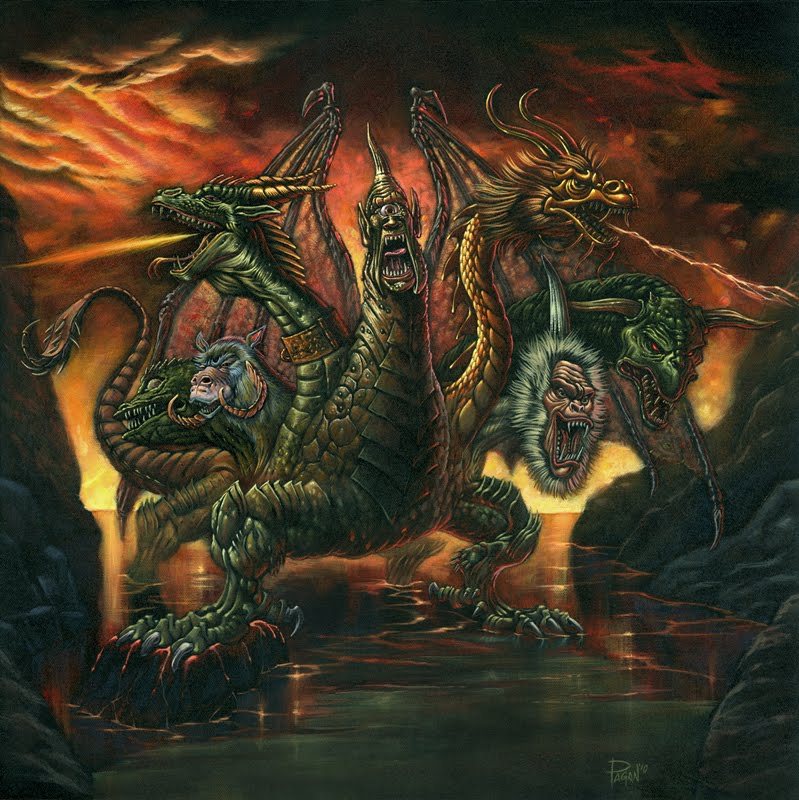 386
444
598ث
الإطارالجغرافي
يعقوب
إسرائيل
عيسو
أدوم
[Speaker Notes: _____
OS-31-Obadiah-68
NS-27-Rev7-12-slide 129]
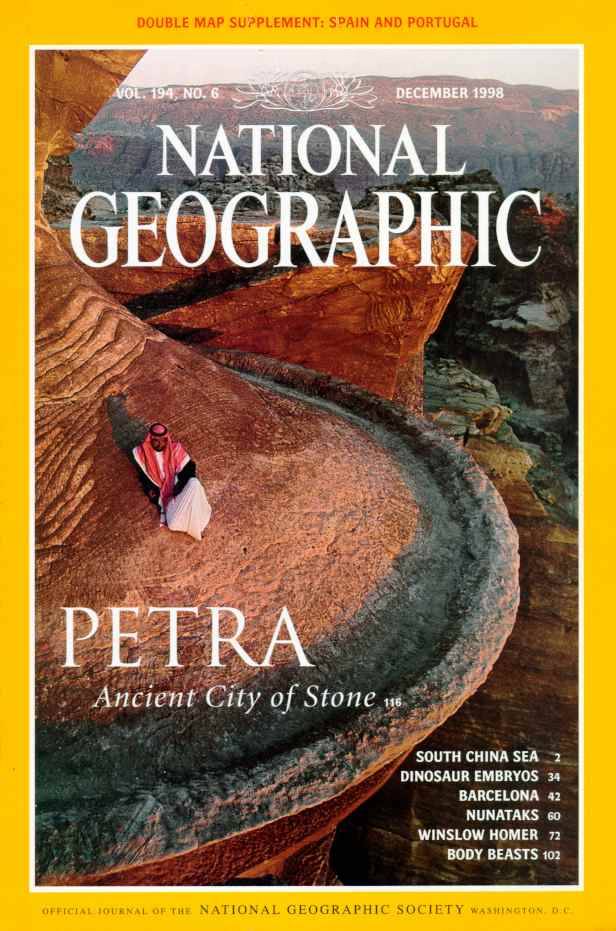 ناشونال جيوغرافيك تمتلك عدة مقالات عن البتراء رجوعاً إلى 1907
كانون أول 1998
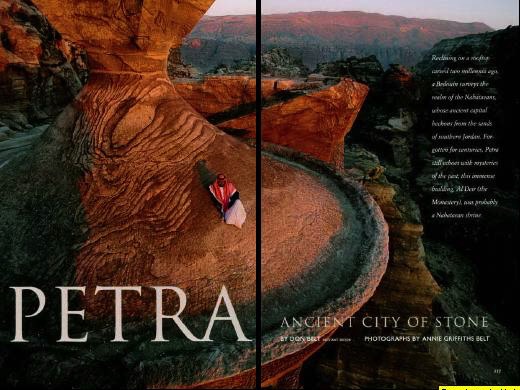 Petra Article Front Page
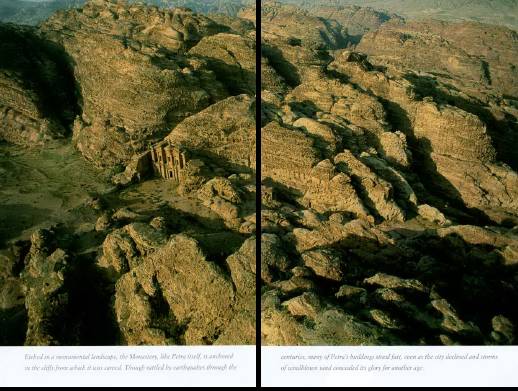 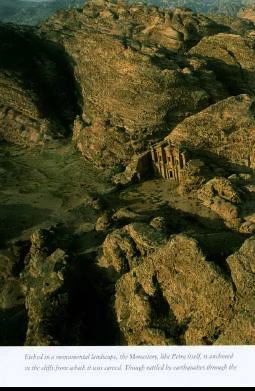 تخيل أنك تعيش في هذه الأرض
598ت
السيق(تلفظ السيق)
المدخل 
الوحيد
للبتراء
قناة مائية
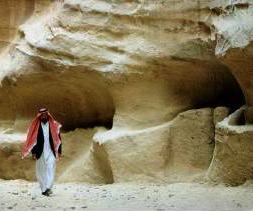 تم دفن قنوات المياه لقرون
598ب
مخرج السيق
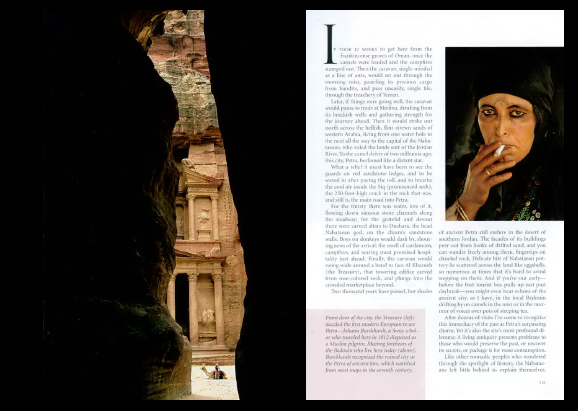 Dark Siq Exit
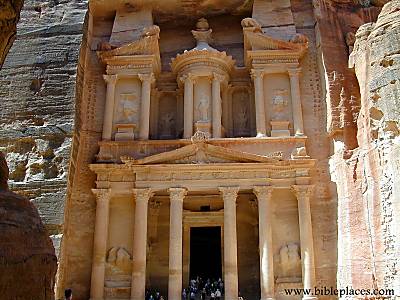 598ب
الخزنة
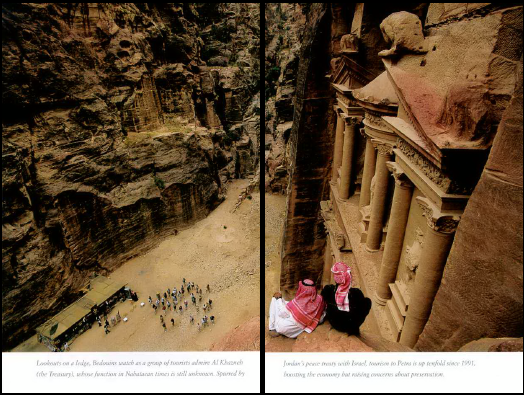 الخزنة من أعلى
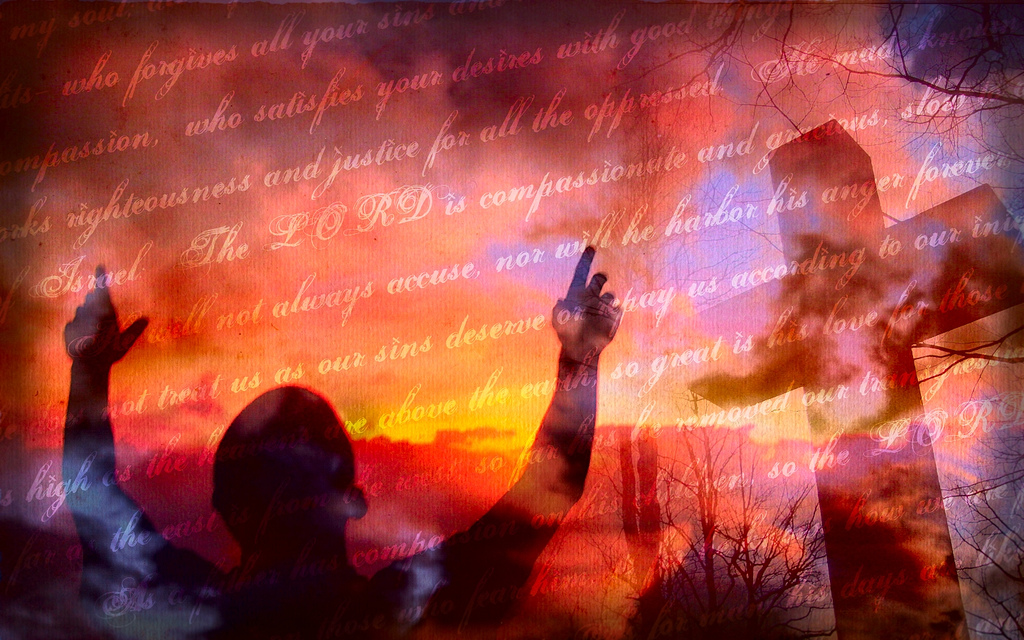 كيف نستطيع أن نعيش فيرجاء؟
(رؤ 12)
تلخيص رؤيا 12
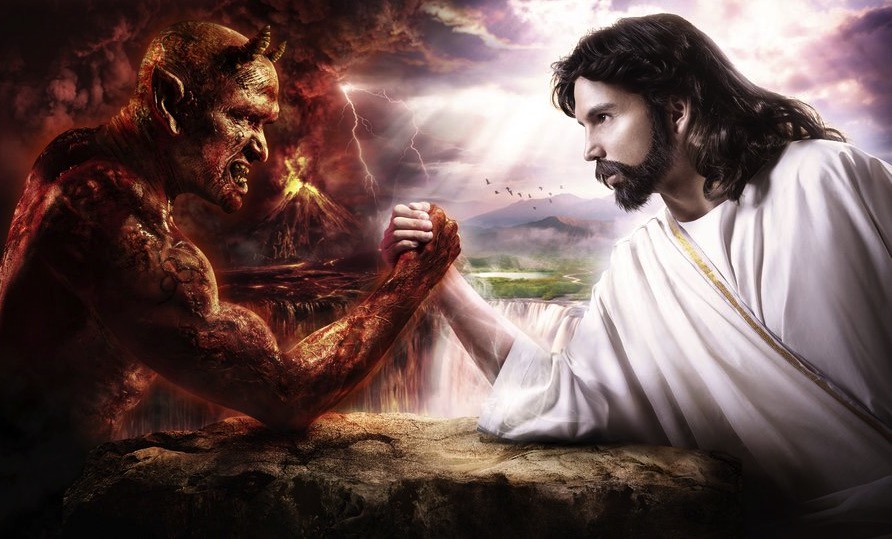 في ذروة حرب الشيطان ضد
إسرائيل، المسيح ونحن ...
يسوع ينتصر
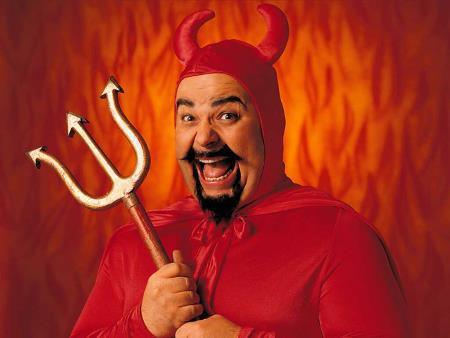 هه، أيها الشيطان؟
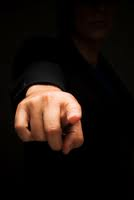 367
المشتكي العظيم
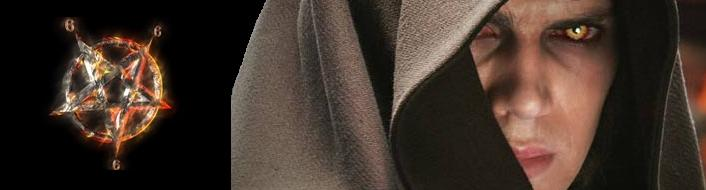 رؤيا 12
The Revelation of Jesus Christ
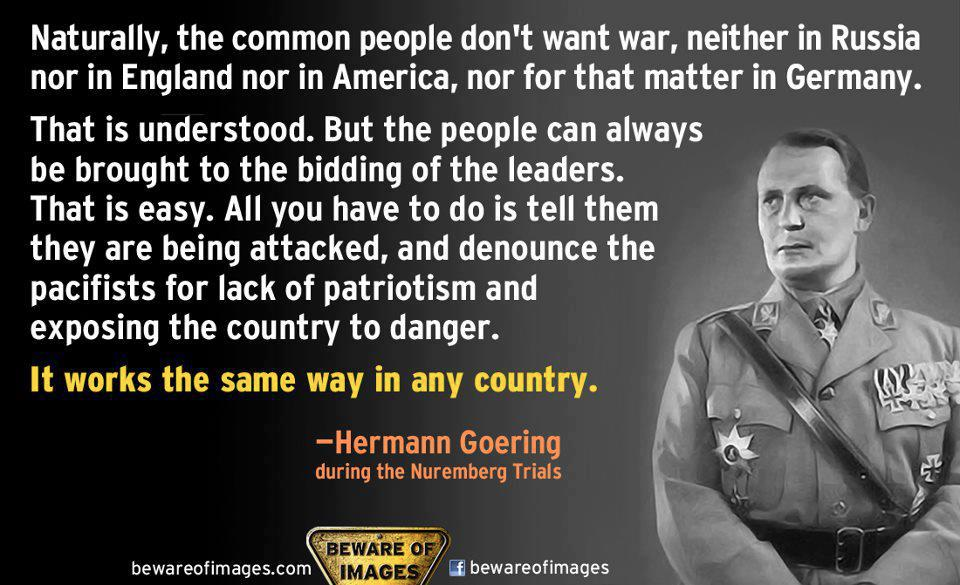 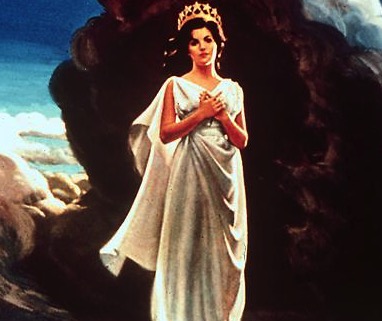 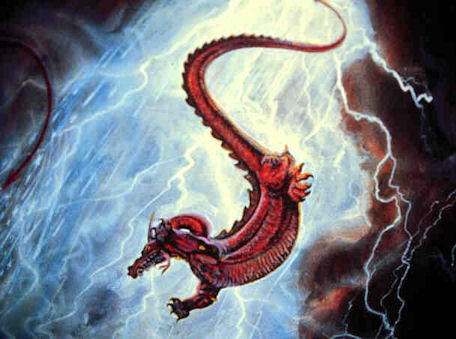 الممثلون ...
4 شخصيات
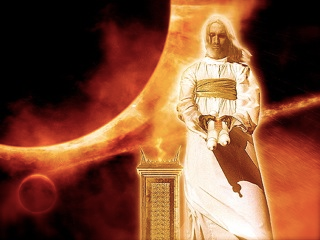 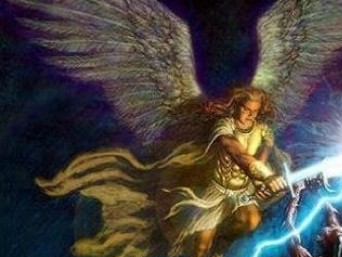 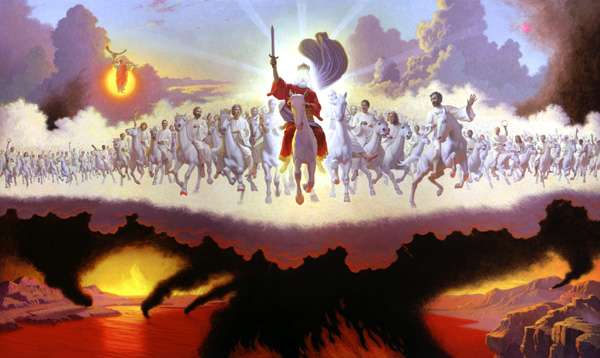 موضوع
الرؤيا
يسوع ينتصر
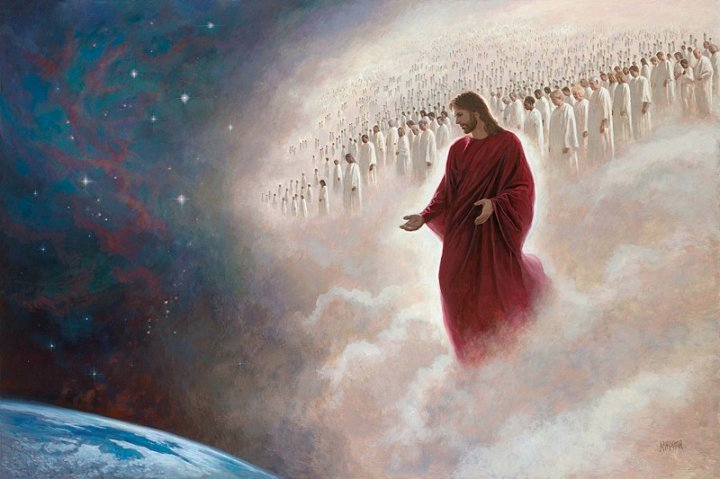 إذا انتصر يسوع، ونحن في فريقه 
إذاً...
نحن ننتصر
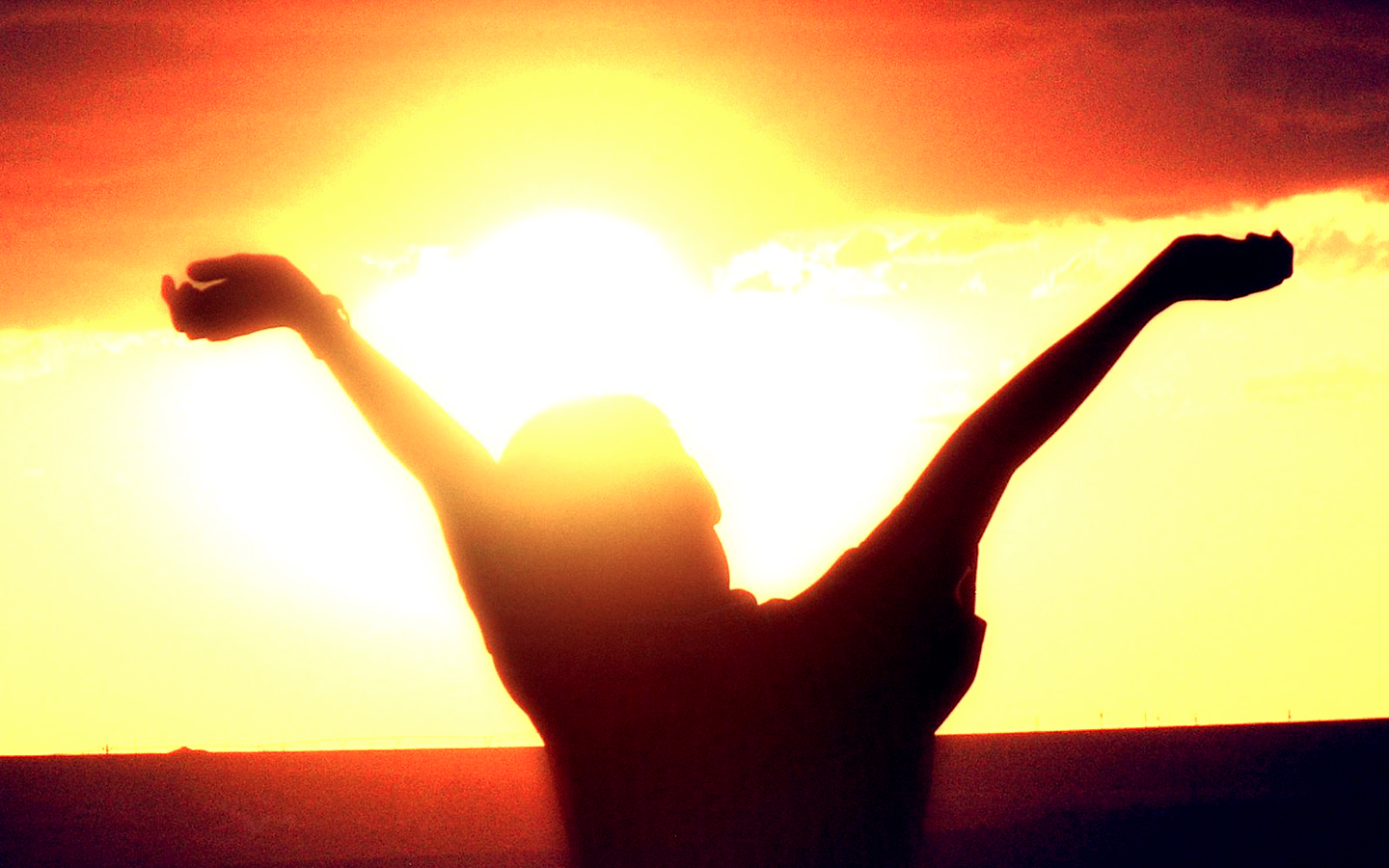 إذا انتصر يسوع، وأنت في فريقه 
إذاً...
أنت تنتصر
كيف ينتصر الشيطان          في حياتك الآن؟
كيف يمكن للمسيح أن يطالب بالنصر في حياتك الآن؟
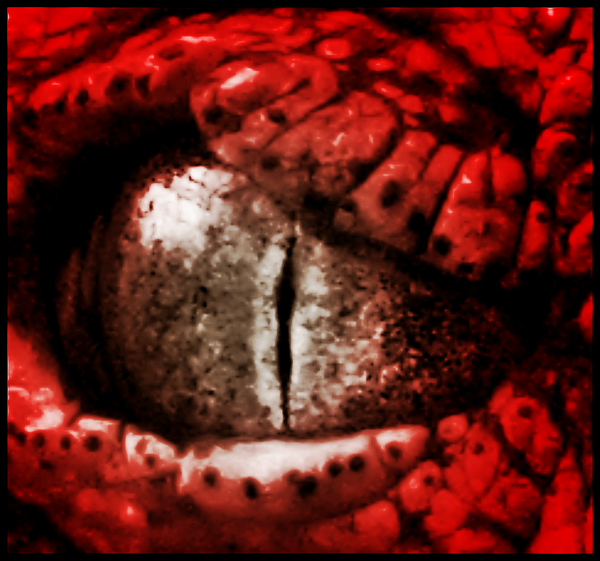 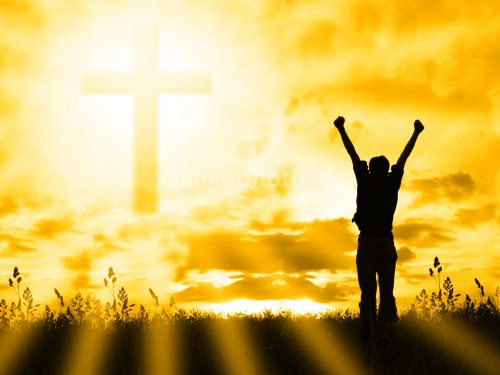 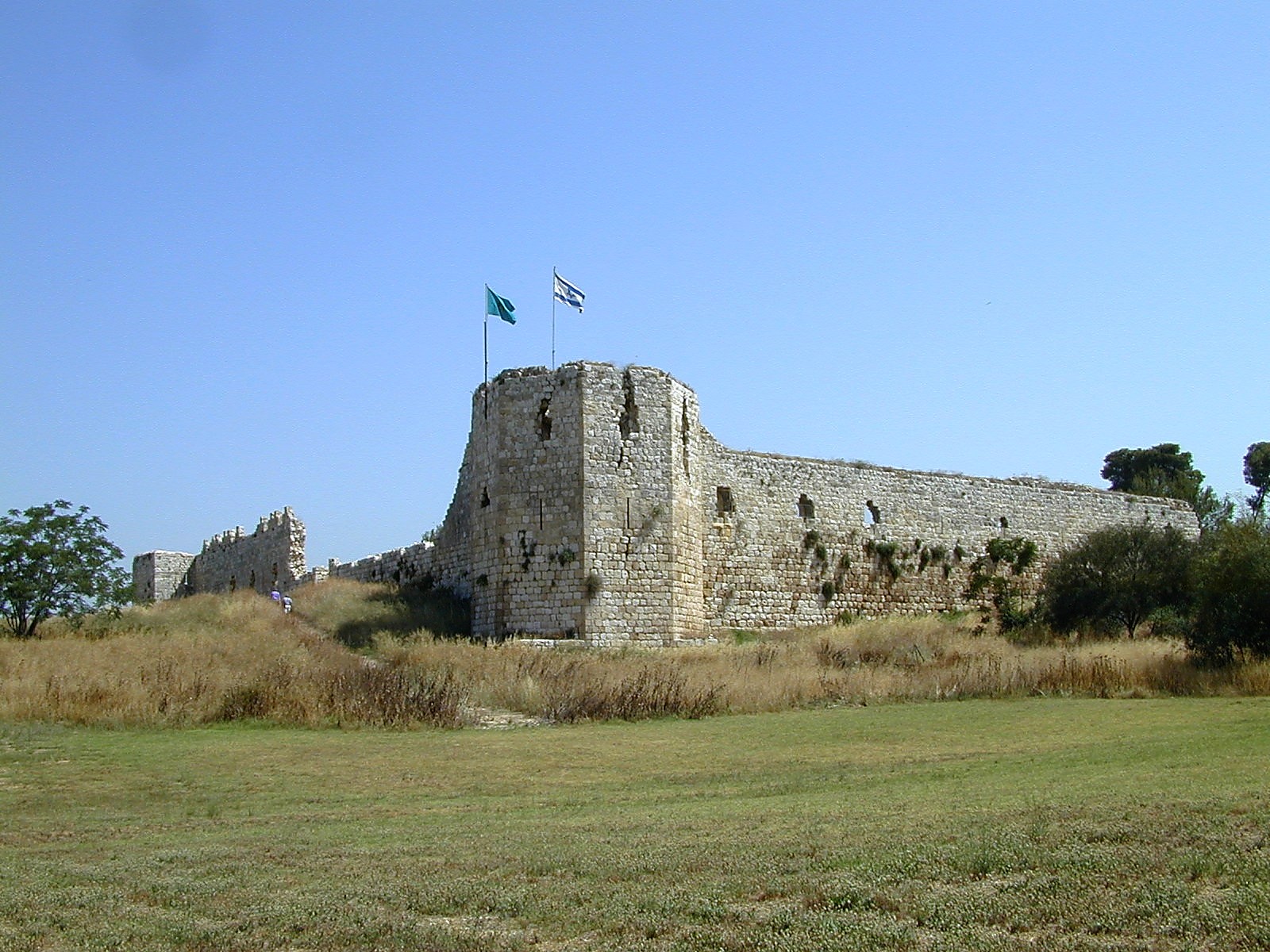 قلعة أفيك التركية
قلعة نمرود
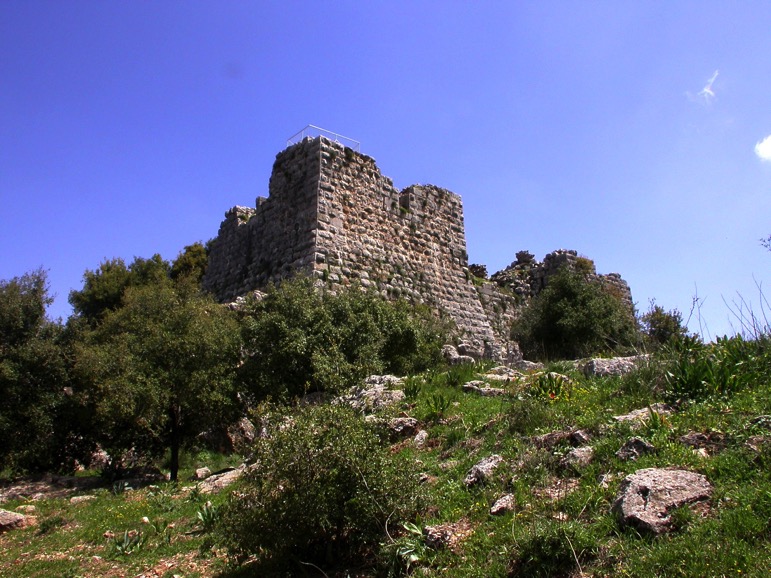 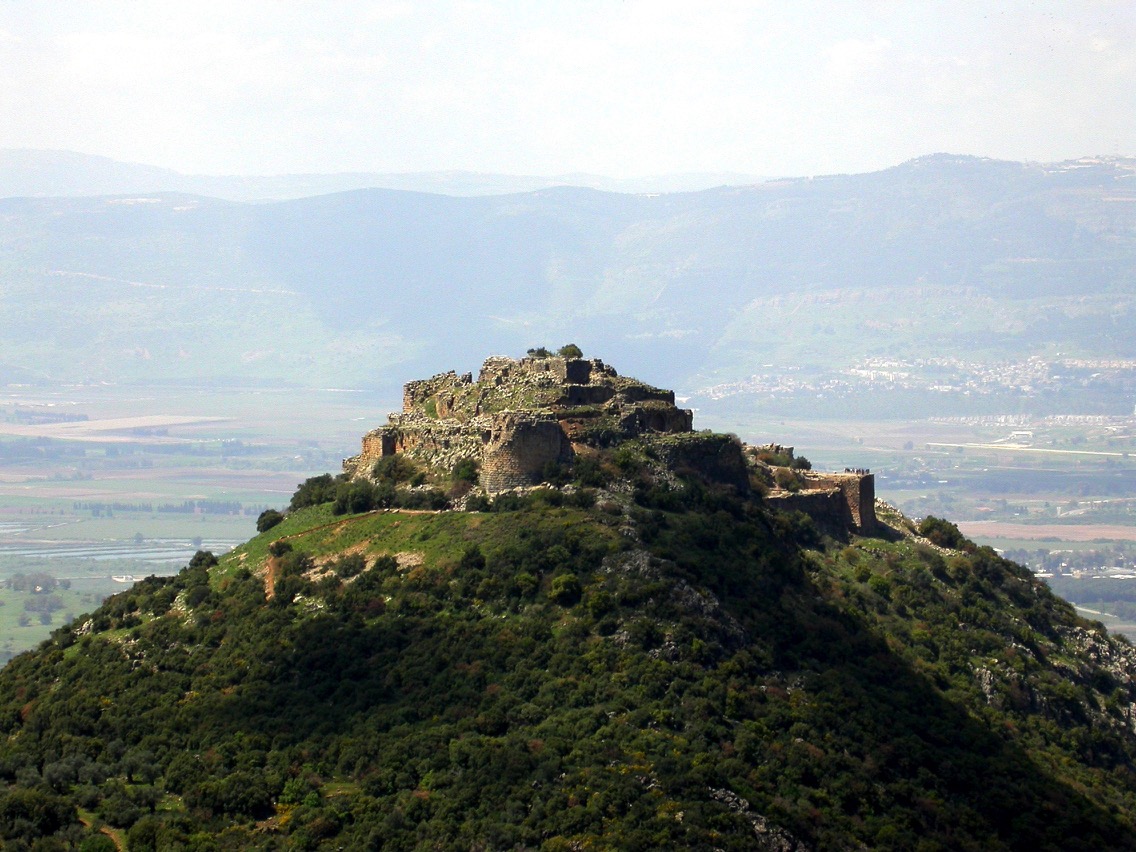 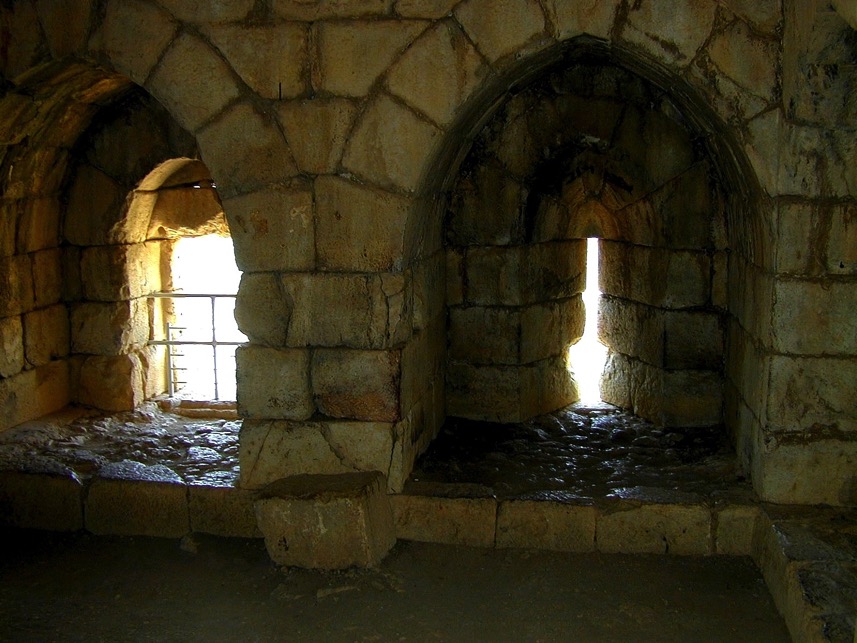 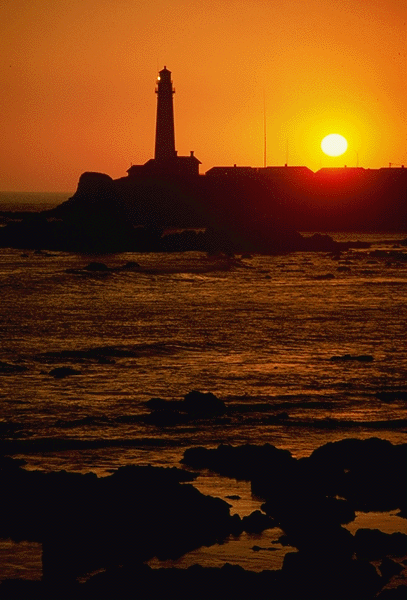 العدد 1
31
الحصن العظيم هو إلهنا
حصن لا يفشل أبداً
هو مساعدنا وسط الطوفان
من العلل المميتة السائدة
لأنه لا يزال عدونا القديم
هل يسعى لإحداث الويل لنا
مهارته وقوته عظيمة
ومسلح بالكراهية القاسية
على الأرض ليس له نظير.
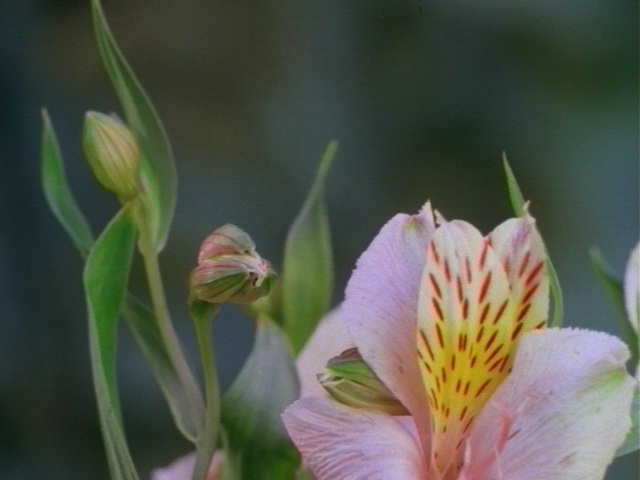 العدد 2
31
هل وثقنا بقوتنا
سيكون سعينا خاسراً
لم يكن الرجل المناسب في جانبنا
الرجل الذي اختاره الله بنفسه
لا تسأل من قد يكون؟
المسيح يسوع هو
الرب الصباؤوت اسمه
من جيل إلى جيل نفسه
وعليه أن يربح المعركة.
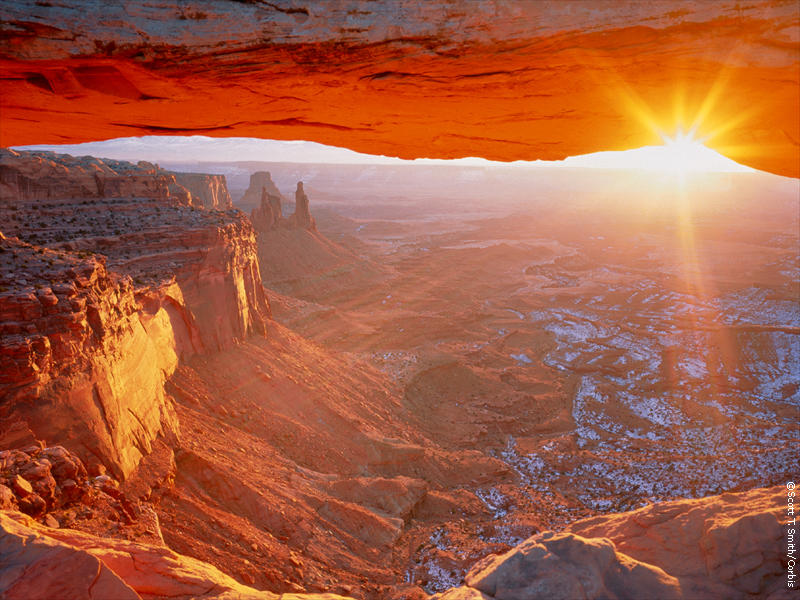 العدد 3
31
وهذا العالم المليء بالشياطين
ينبغي تهديده بالتراجع عنا
ولن نخاف إن شاء الله
حقه أن ينتصر من خلالنا.
أمير الظلام حزين
نحن لا نرتعد من أجله
غضبه يمكننا أن نتحمله
فإن هلاكه مؤكد:
كلمة واحدة صغيرة سوف تسقطه.
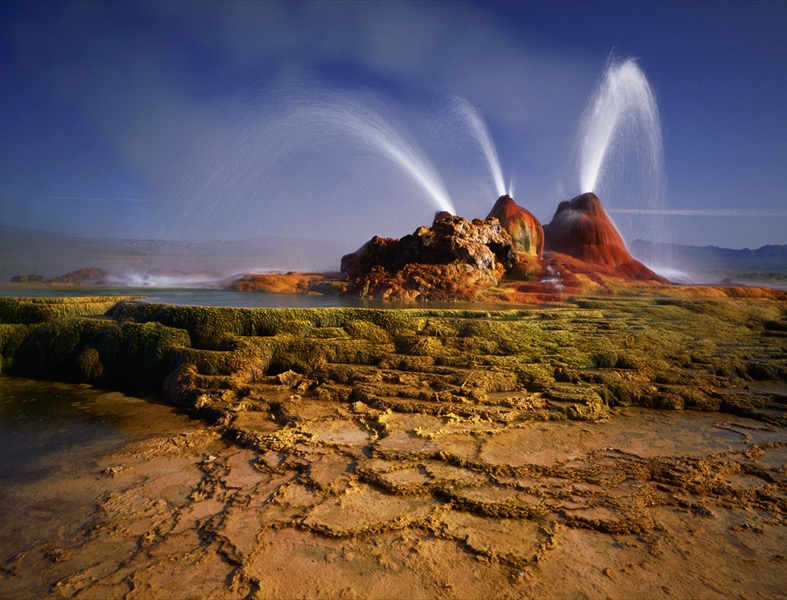 العدد 4
31
تلك الكلمة فوق كل القوى الأرضية
لا شكر لهم يدوم.
الروح والمواهب لنا
من خلاله الذي هو معنا.
دع البضائع والأقارب تذهب 
هذه الحياة الفانية أيضاً
الجسد قد يقتلونه
حق الله لا يزال قائماً
مملكته إلى الأبد
هذا يعنيالحرب
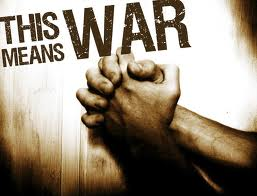 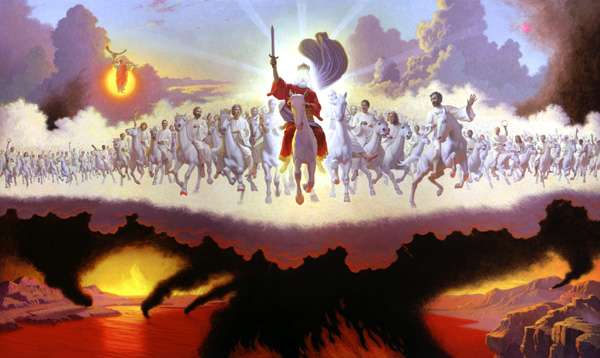 موضوع
الرؤيا
يسوع ينتصر
أحصل على هذا العرض التقديمي مجاناً
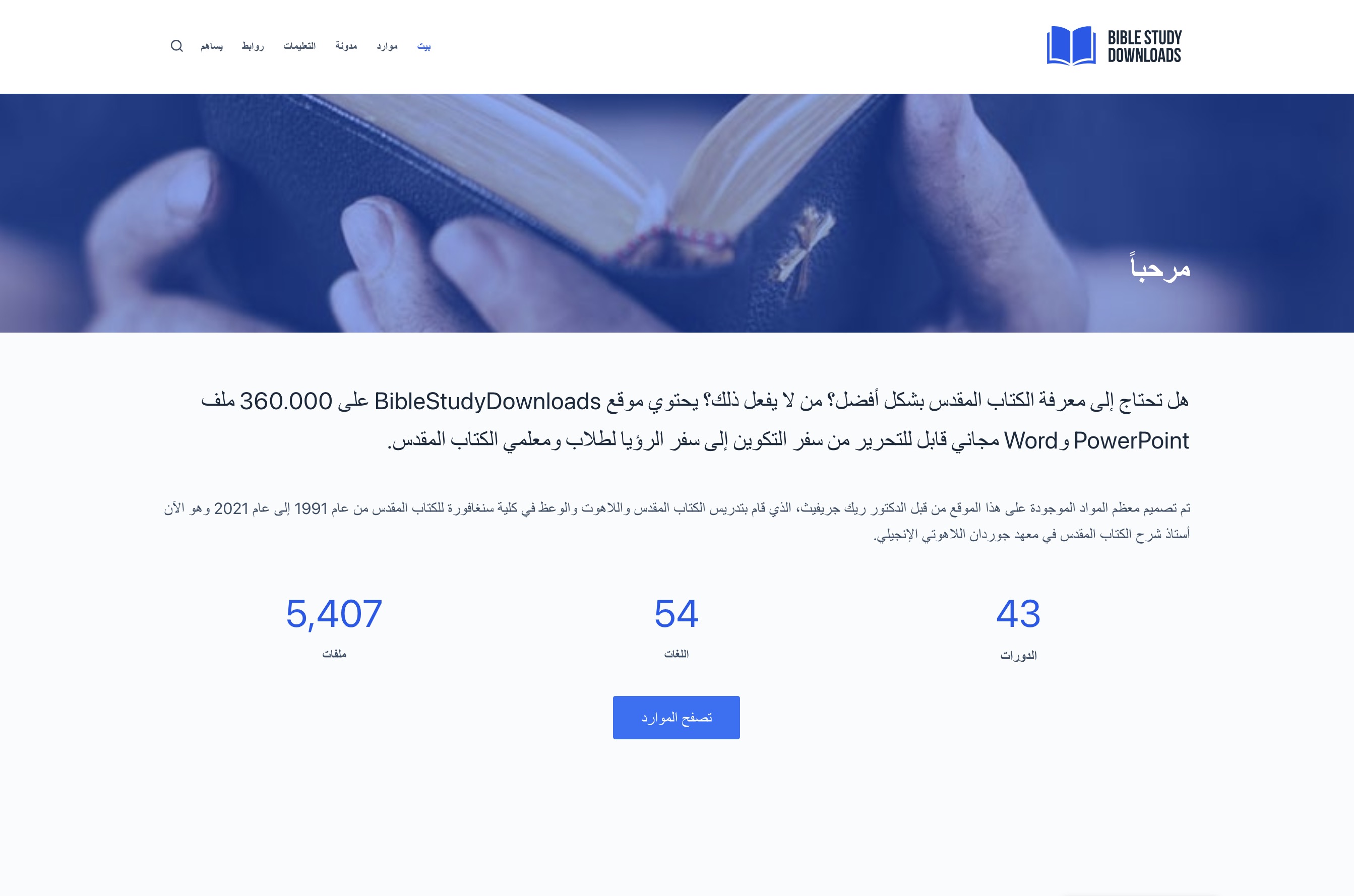 وعظ العهد الجديد • BibleStudyDownloads.org
[Speaker Notes: NP NT Preaching (np) Arabic]